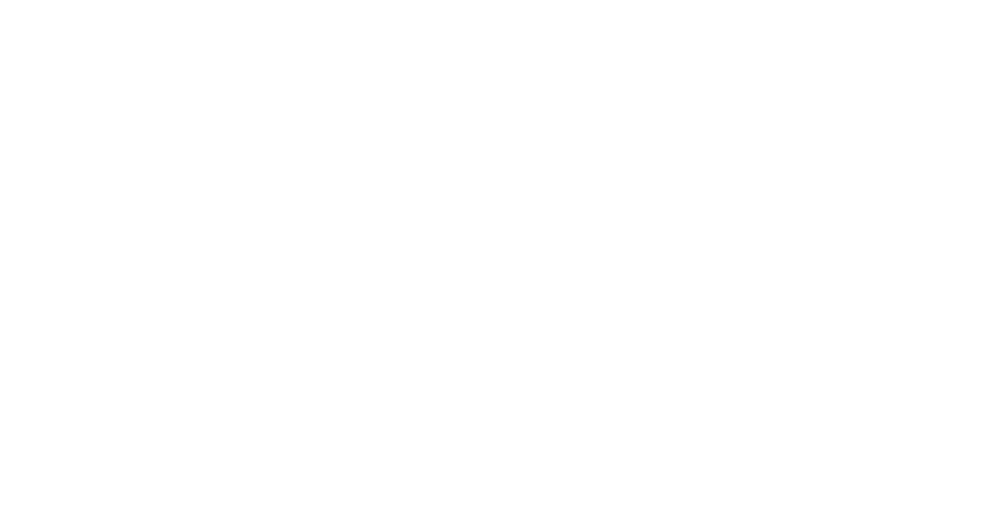 شرفات مكة.. 
شرف المكانة والمكان
Nov 2023
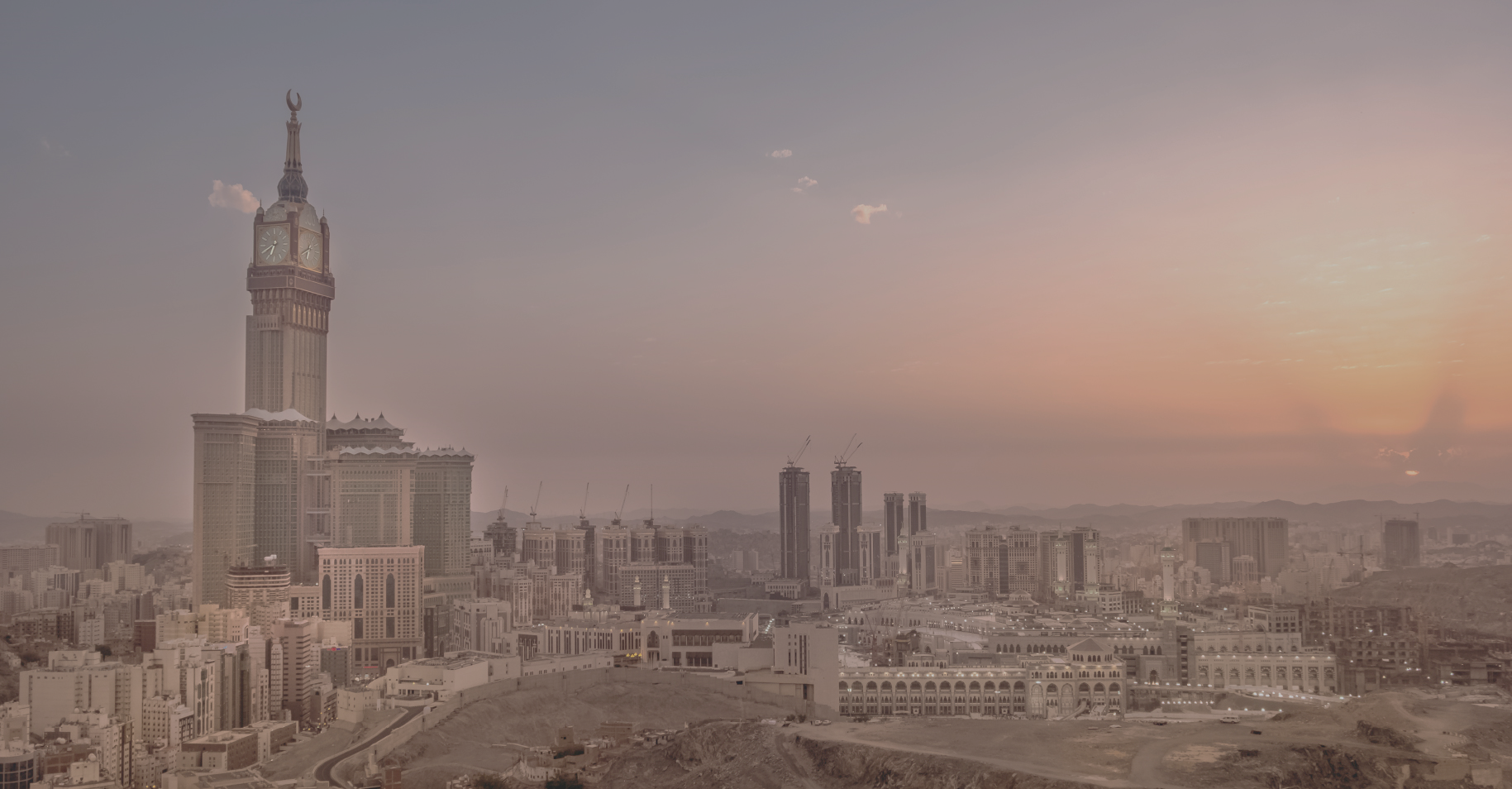 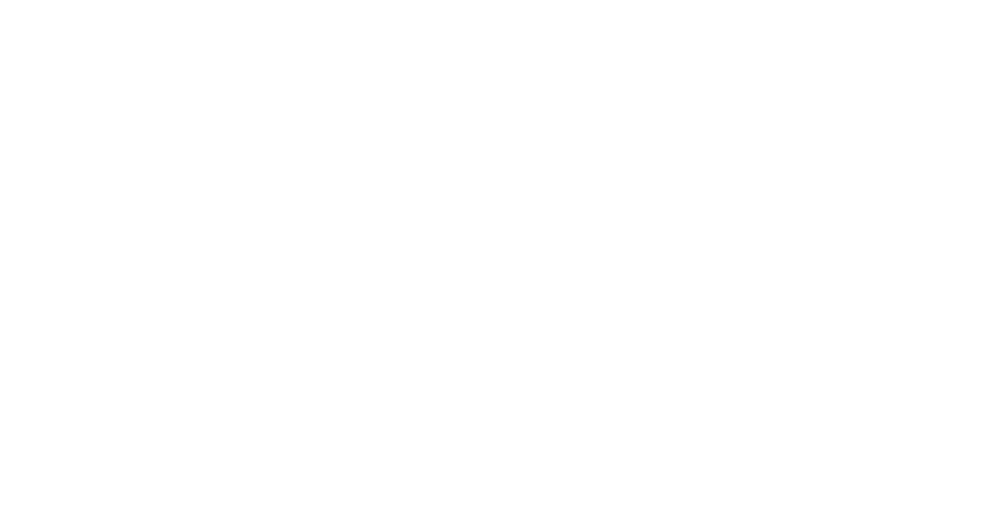 نظرة عامة عن المشروع
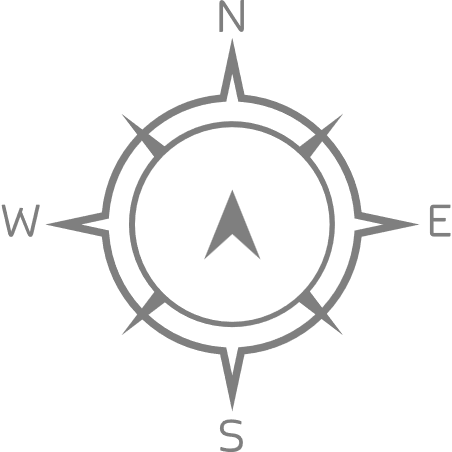 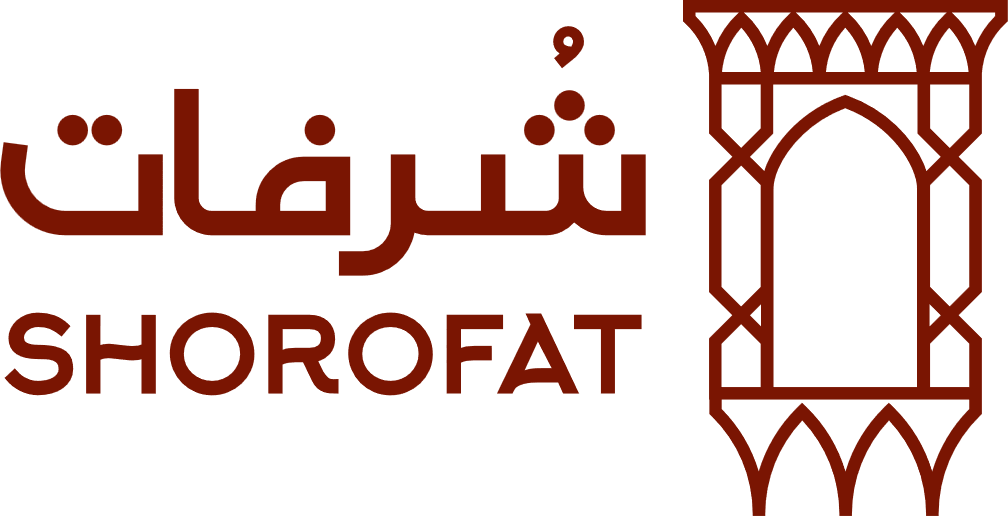 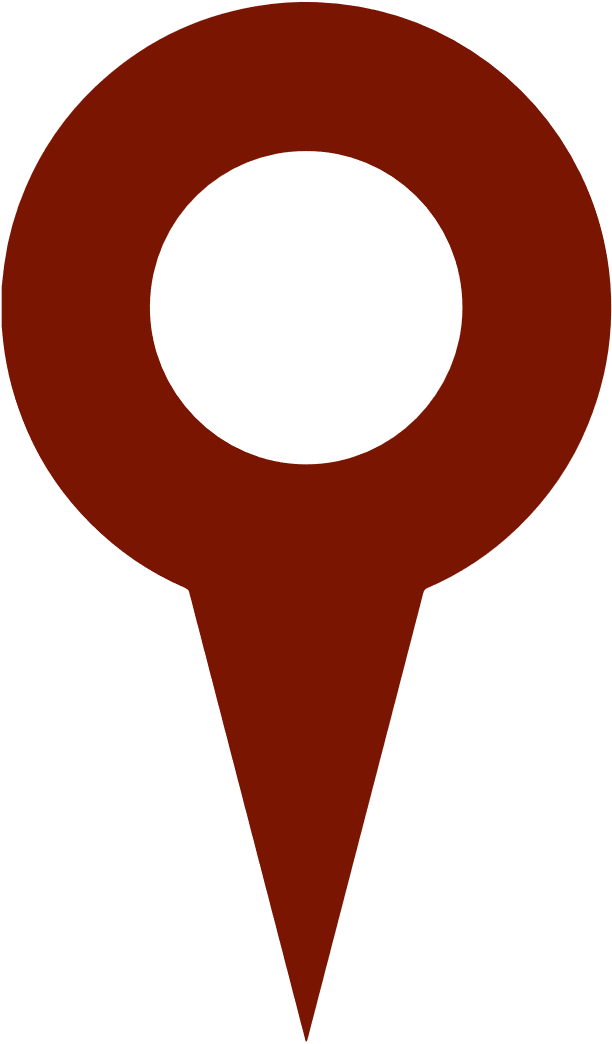 نحن ندرك الحاجة لحياة هادئة تخلو من صخب وضوضاء المدن، وازدحام طرقها وشوارعها، لذلك قمنا باختيار موقع مثالي لبناء حي سكني فريد، على مساحة تبلغ أكثر من مليون متر مربع، في موقع يتميز بالخصوصية والهدوء، بعيداً عن ضوضاء وازدحام المدينة، كما يتميز بقربه من الطرق الرئيسية بمكة، حيث يقع على بعد دقيقتين عن طريق الهجرة، وأربع دقائق عن الطريق الدائري الرابع، وثمان دقائق عن الطريق الدائري الثالث، ليتيح لك الوصول لجميع وجهاتك داخل مكة بكل يسر وسهولة.
أرض
المشروع
الطريق الدائري الخامس
40 دقيقة
20 دقيقة
45 دقيقة
35 دقيقة
الطريق الدائري الرابع
طريق الهجرة السريع
مدينة جدة
الحرم المكي
الحرم
الطريق الدائري الثالث
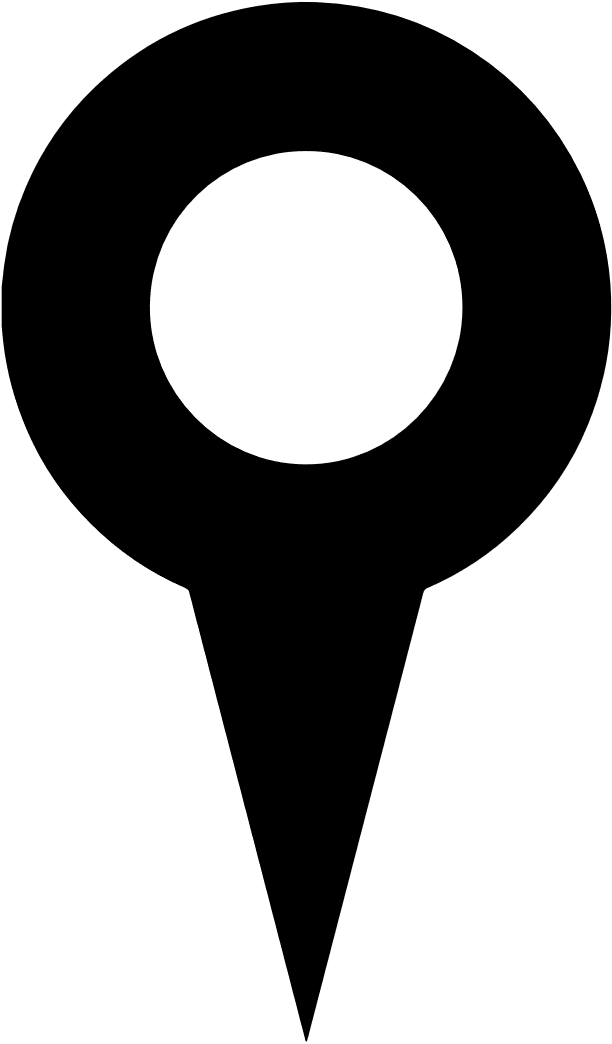 الهدا الطائف
مطار جدة الدولي
أهم الطرق | يمر بالمنطقة عدة طرق
طريـــــــق الهجرة السريع ( المدينة المنورة ).
طريق الدائري الرابع .
طريق الدائري الخامس.
شارع خالد حمزة نحاس.
حدود المنطقة
شمالاً: إمتداد الحي السكني.  
جنوباً : شارع خالد حمزة نحاس.
شرقاً: شارع ابو مراغ.
غــــرباً : إمتداد الحي السكني.
3
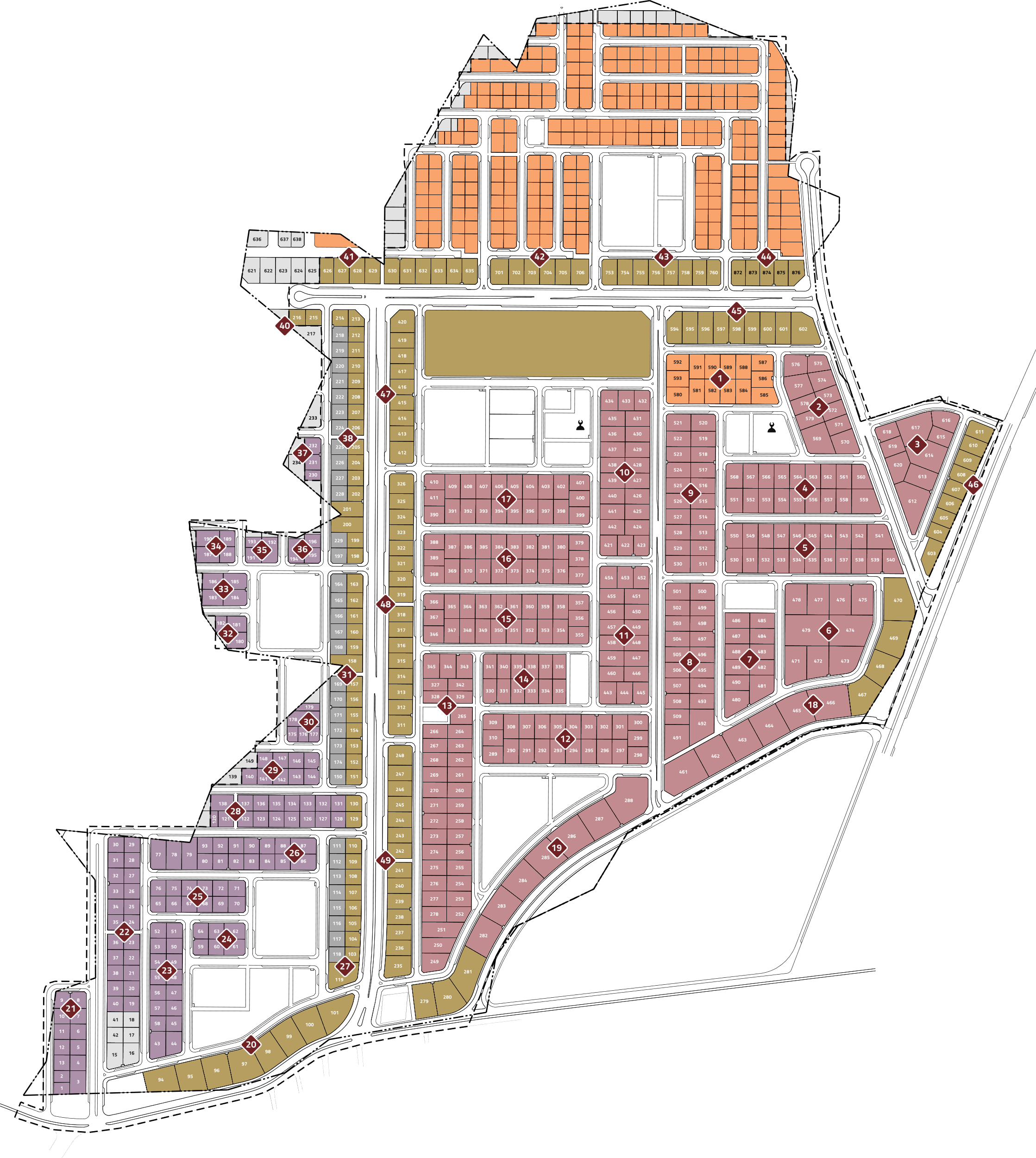 توزيع أراضي المخطط ..
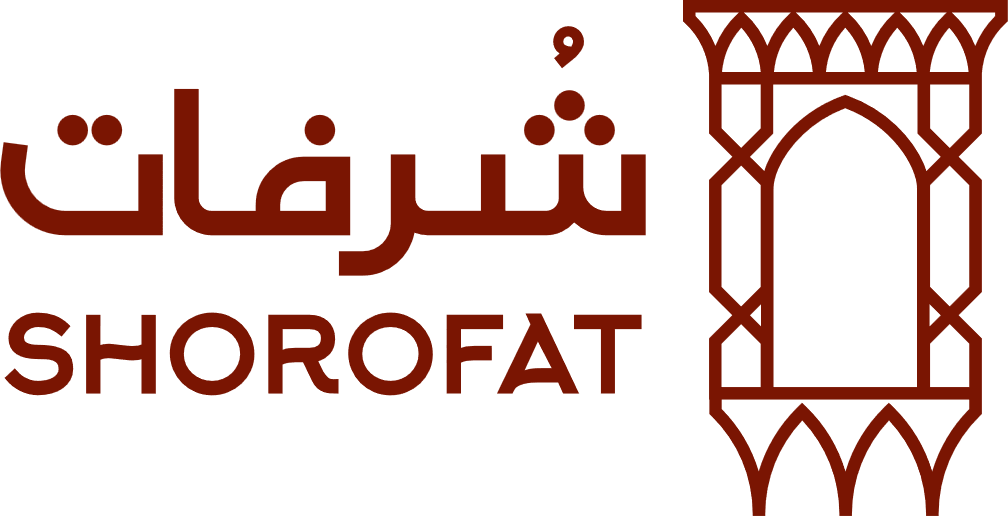 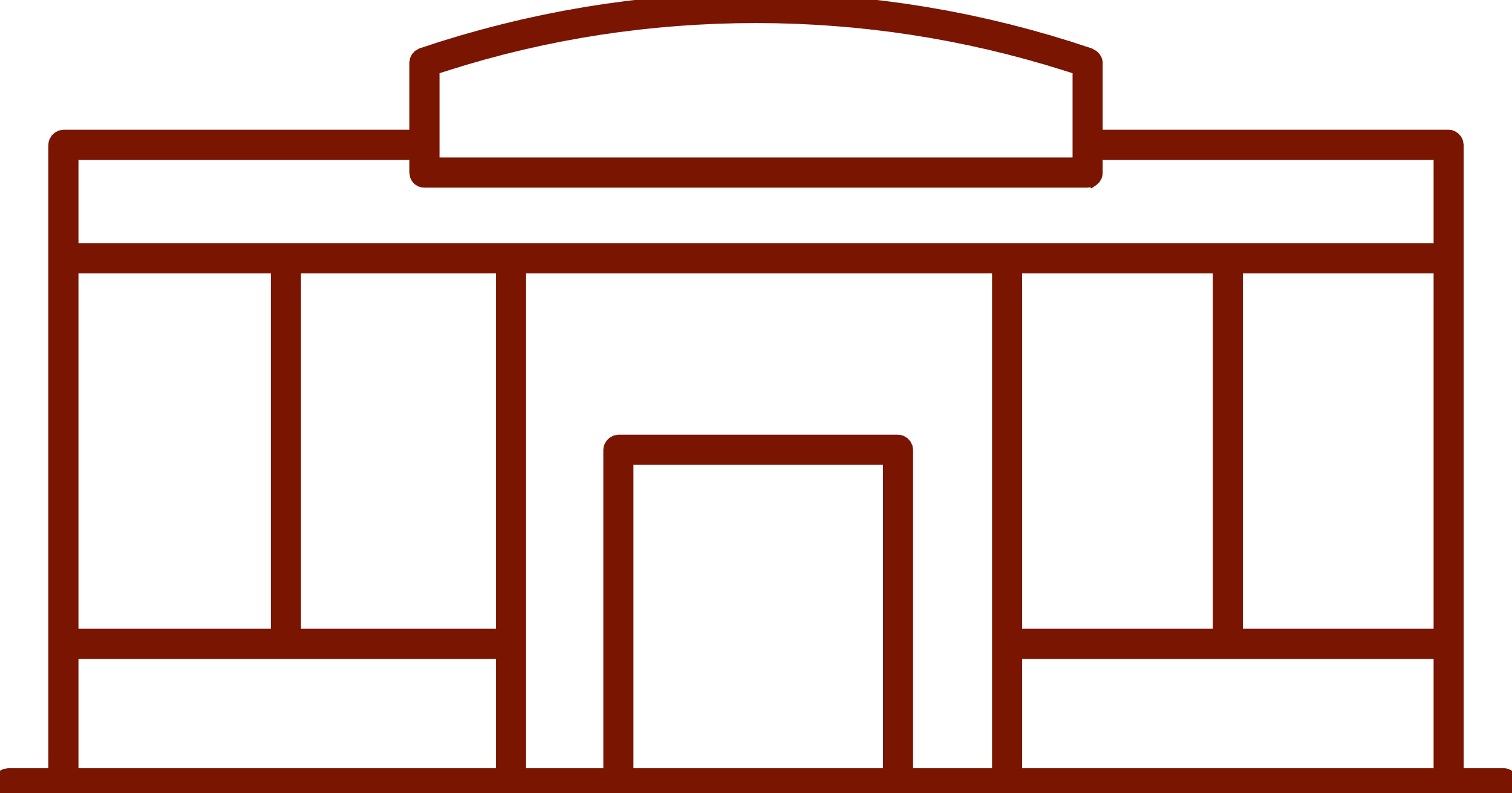 مساحة المركز التجاري
35,436
المساحة الكلية
611,200
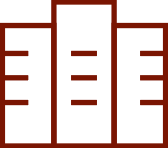 مساحة الأراضي
السكنية
435,324
مساحة الأراضي
التجارية
140,440
4
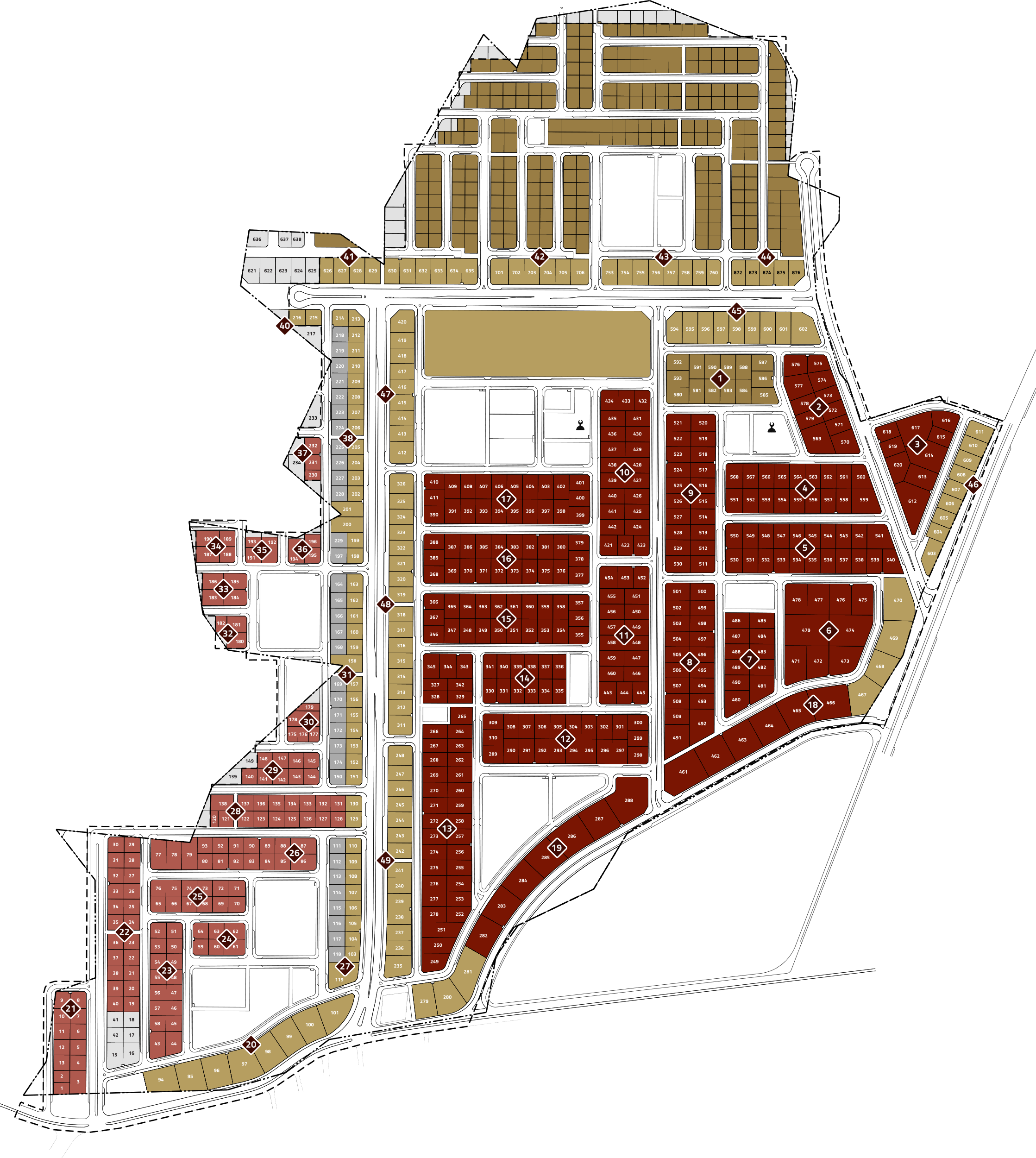 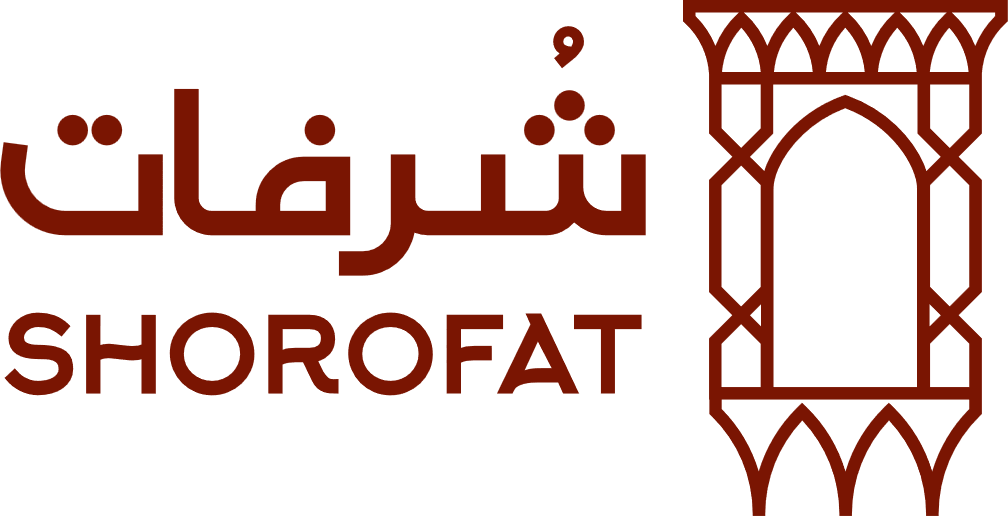 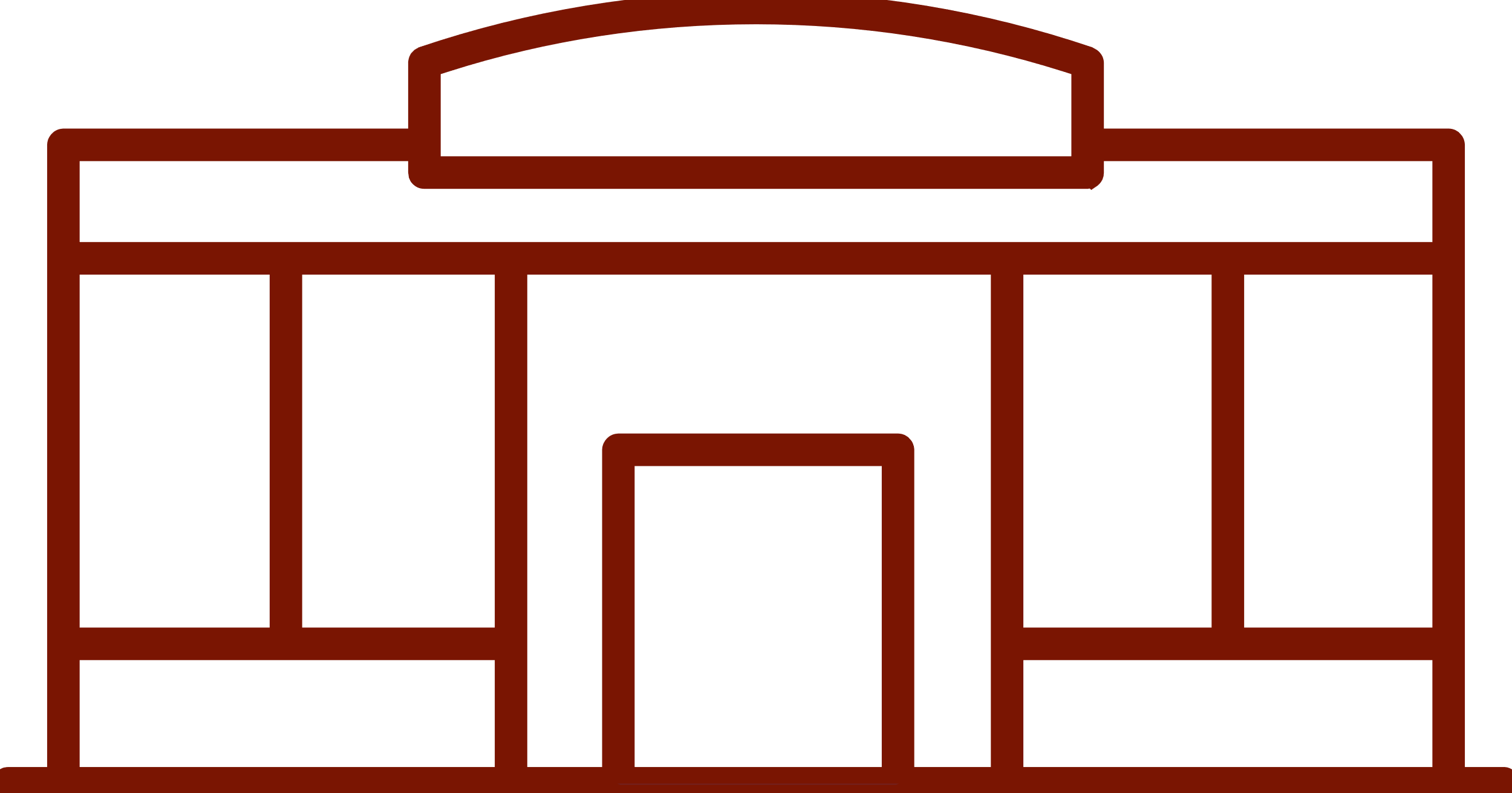 مساحة أرض المركز التجاري
35,436 م2
5%
المساحة الكلية
611,118 م2
100%
مساحة الأراضي السكنية
435,324 م2
73%
مساحة الأراضي التجارية
140,526 م2
22%
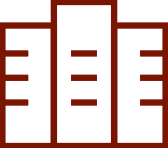 عدد الأدوار
3.5
نظام البناء
عمائر
5
مميزات المخطط
هــــــــاتف
إنـــــــــــــــارة
طرق ممهدة
صرف صحي
كهــــــرباء
ميـــــــاه
6
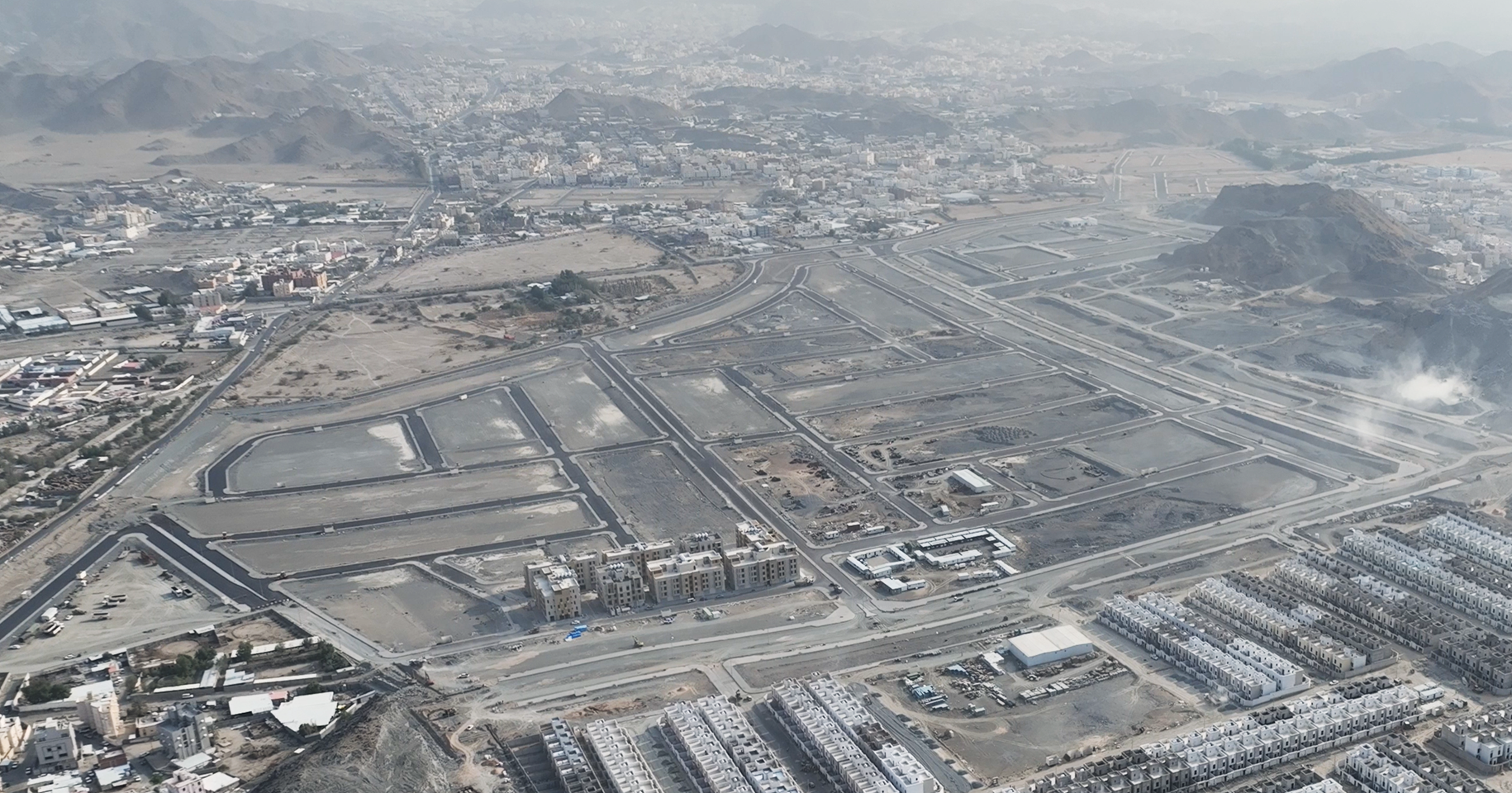 صور أرض المشروع
7
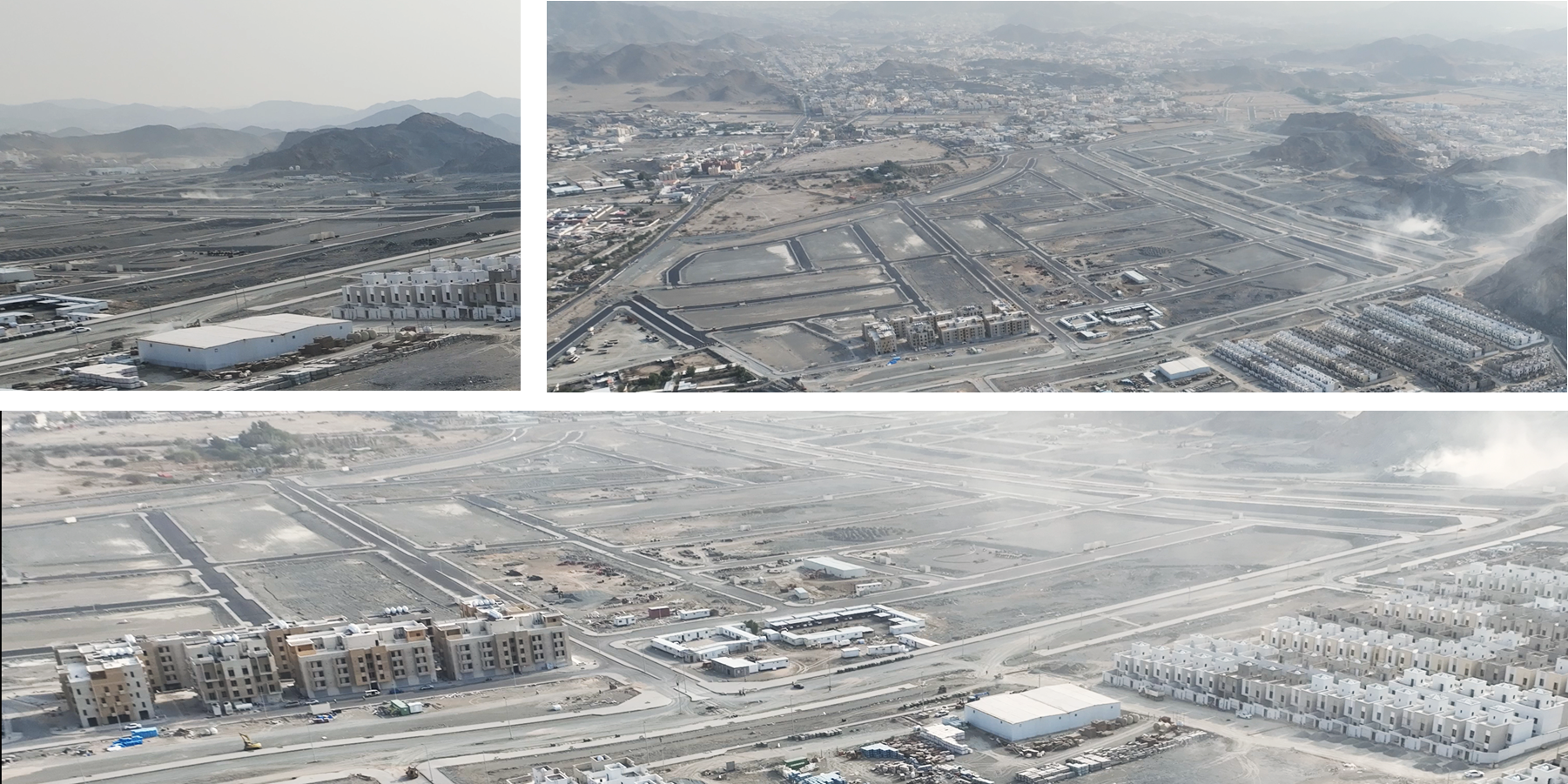 صور أرض المشروع
بلوك رقم | 2
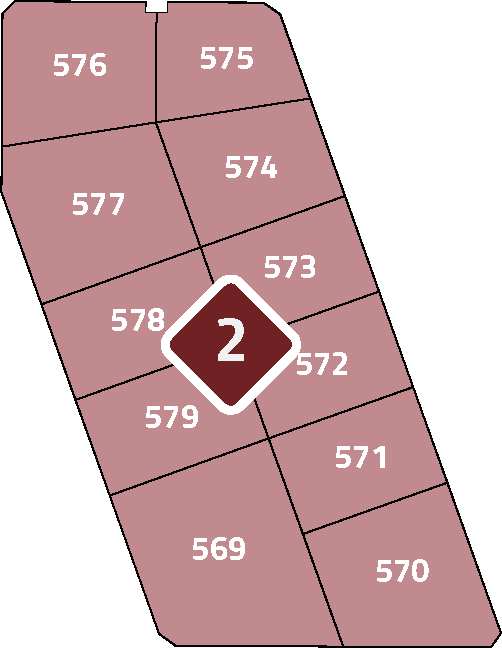 إجمالي المساحة القابلة للبيع = 12,004.53
9
بلوك رقم | 3
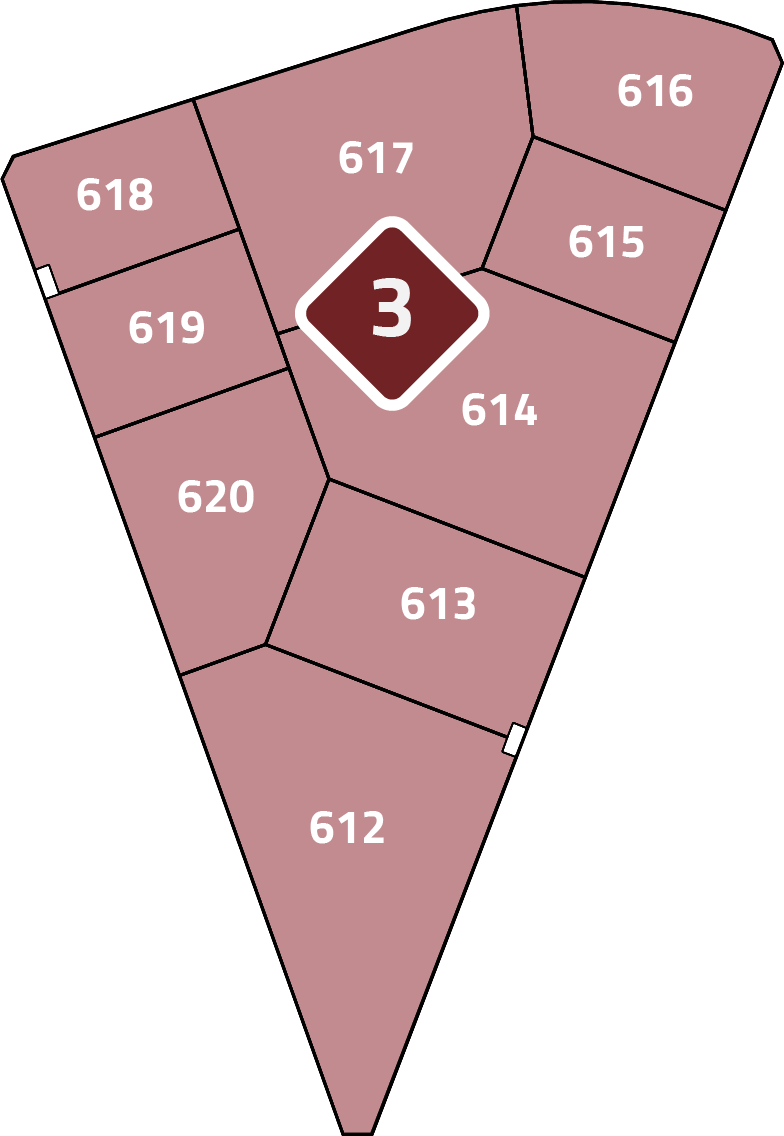 إجمالي المساحة القابلة للبيع =   13,111.50
10
بلوك رقم | 4
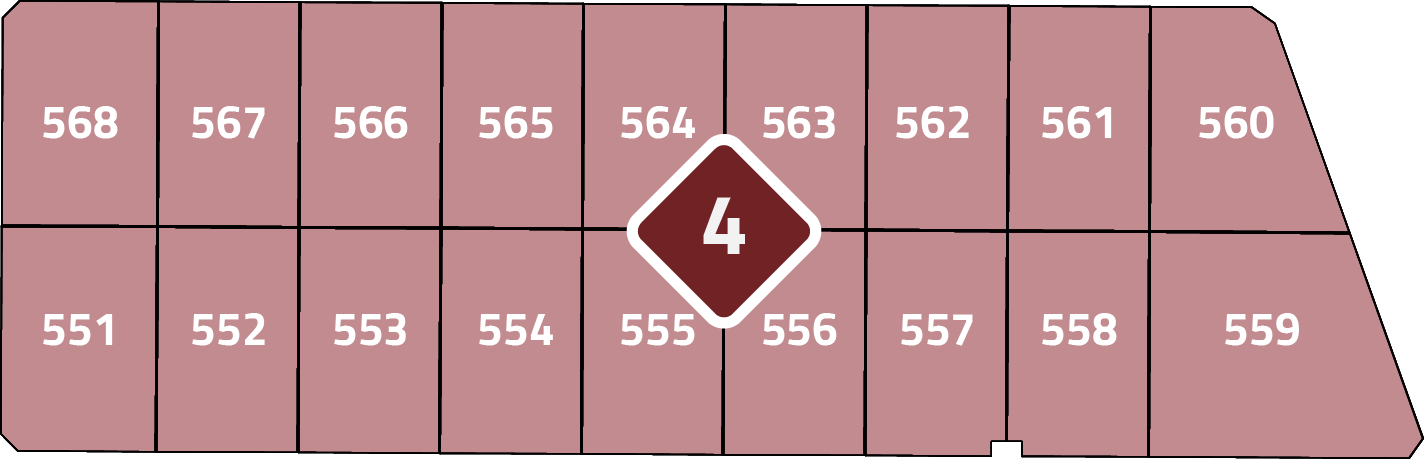 إجمالي المساحة القابلة للبيع =  17,451.48
11
بلوك رقم | 5
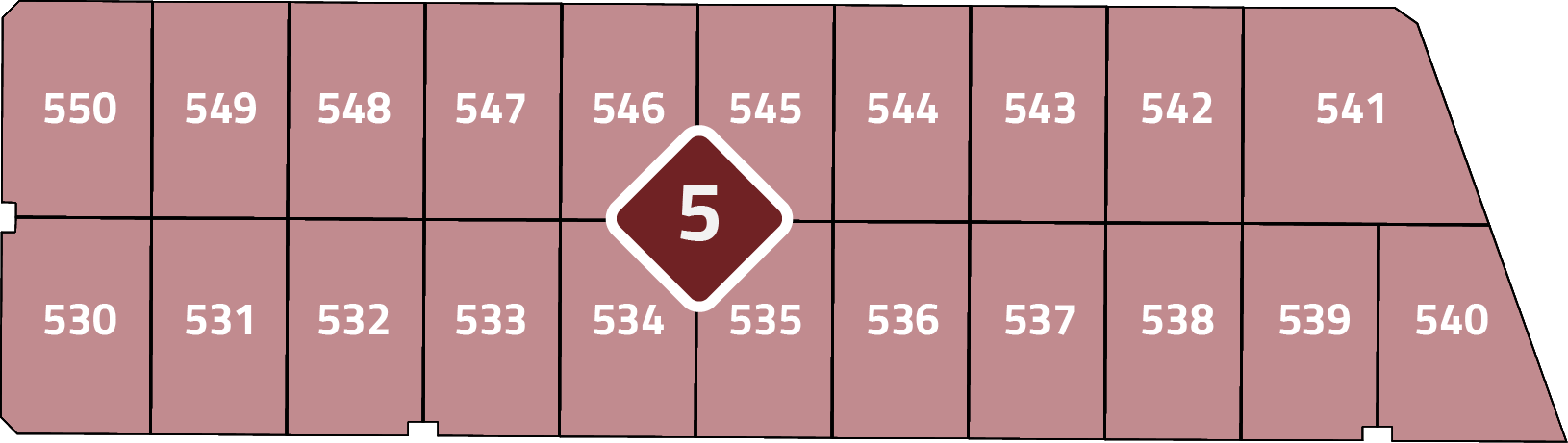 إجمالي المساحة القابلة للبيع =   20,000.29
12
بلوك رقم | 6
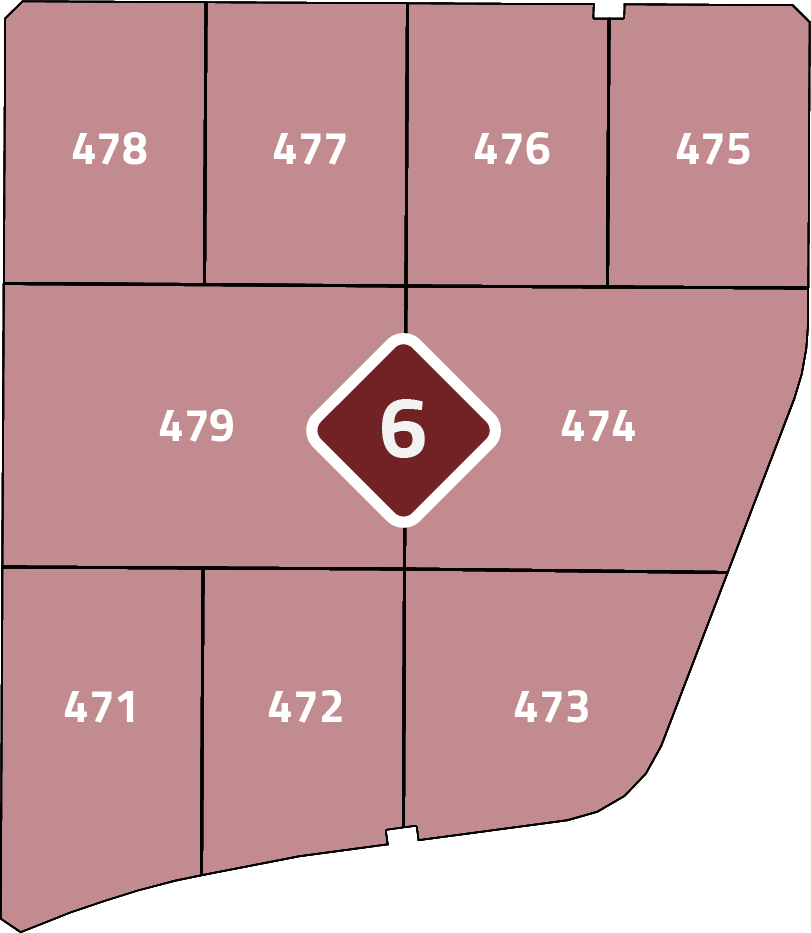 إجمالي المساحة القابلة للبيع =  18,455.91
13
بلوك رقم | 7
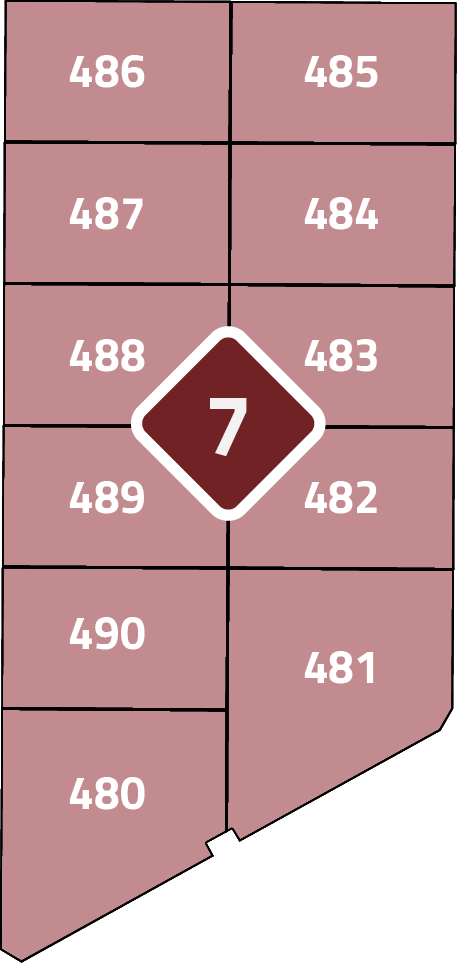 إجمالي المساحة القابلة للبيع =   10,957.52
14
بلوك رقم | 8
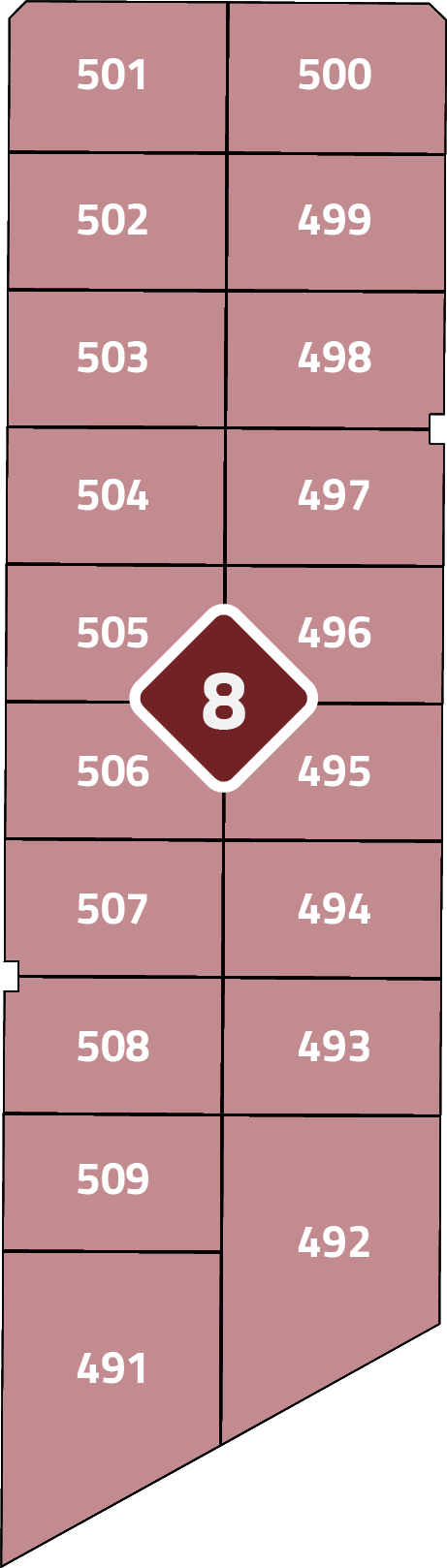 إجمالي المساحة القابلة للبيع =   19,274.72
15
بلوك رقم | 9
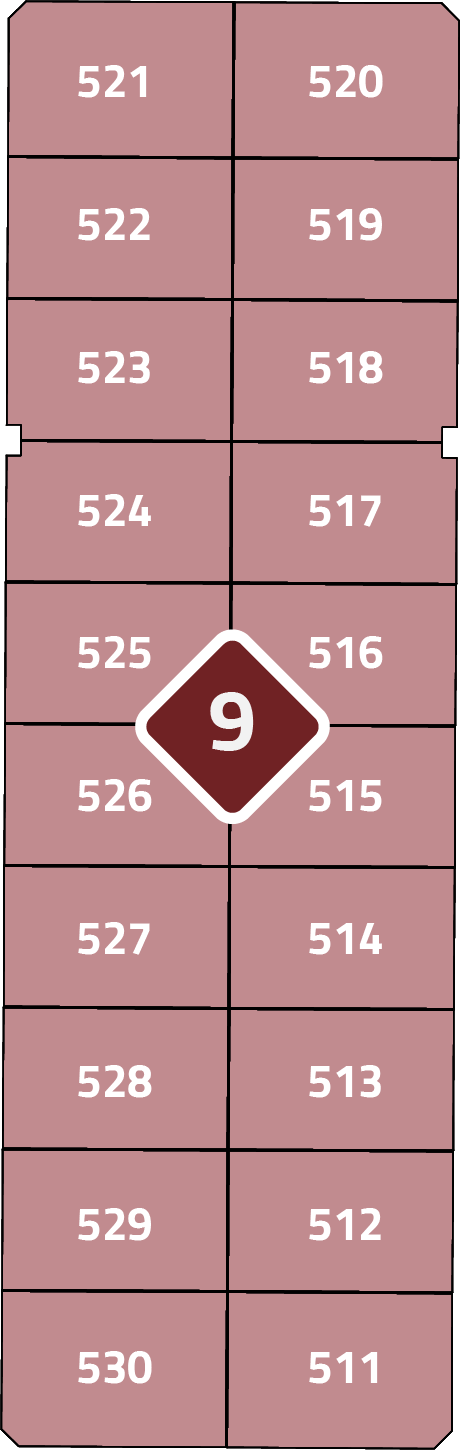 إجمالي المساحة القابلة للبيع =   18,699.50
16
بلوك رقم | 10
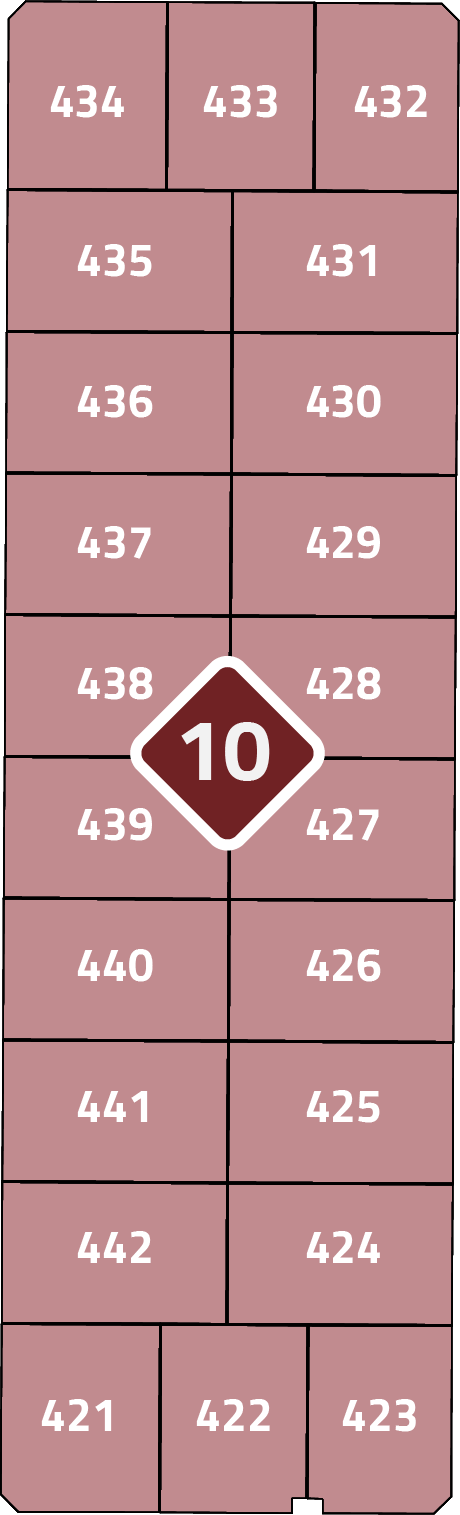 إجمالي المساحة القابلة للبيع =   19,553.50
17
بلوك رقم | 11
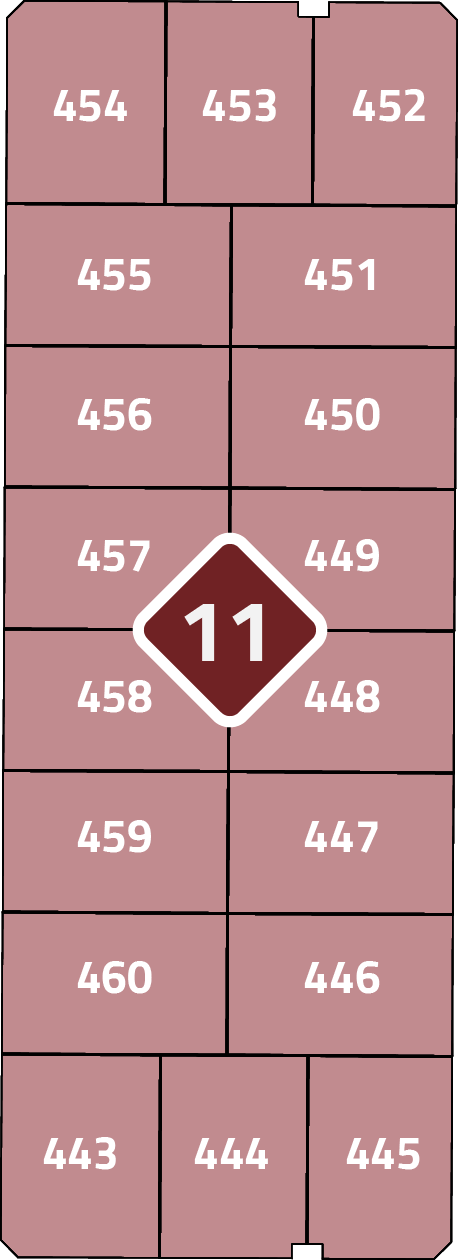 إجمالي المساحة القابلة للبيع =   16,251.50
18
بلوك رقم | 12
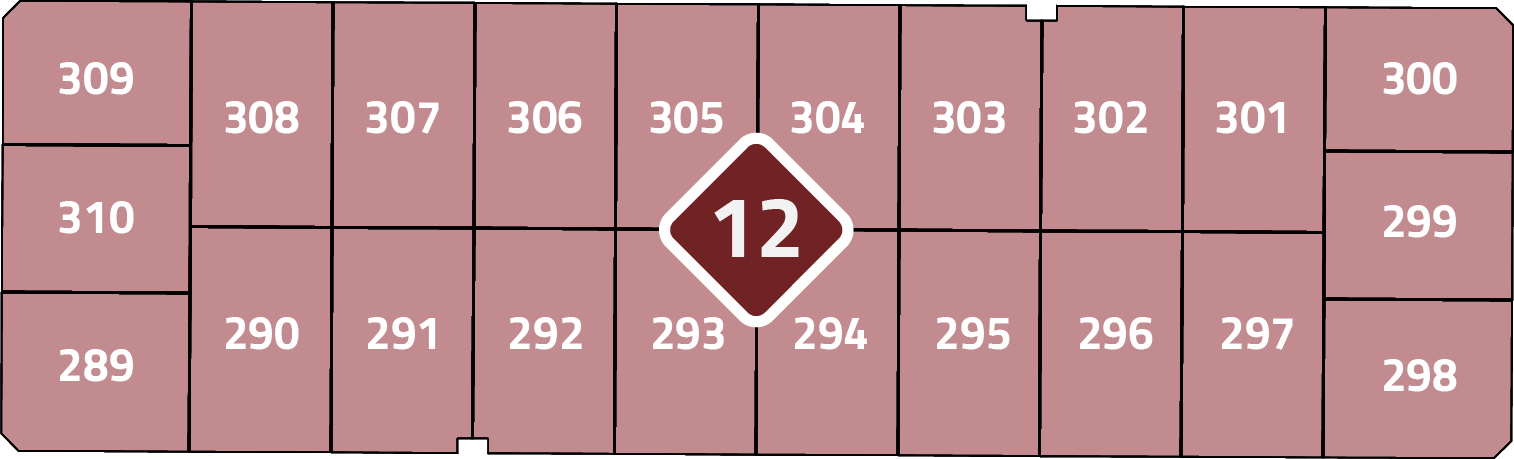 إجمالي المساحة القابلة للبيع =   19,541.00
19
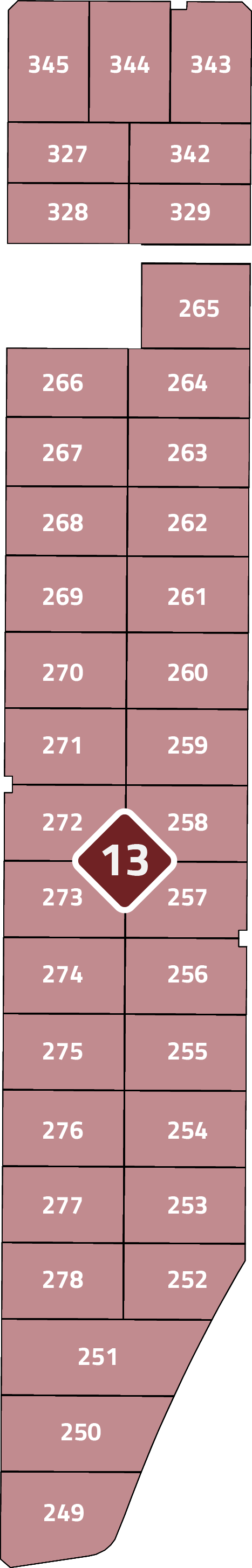 بلوك رقم | 13
إجمالي المساحة القابلة للبيع =   33,692.12
20
بلوك رقم | 14
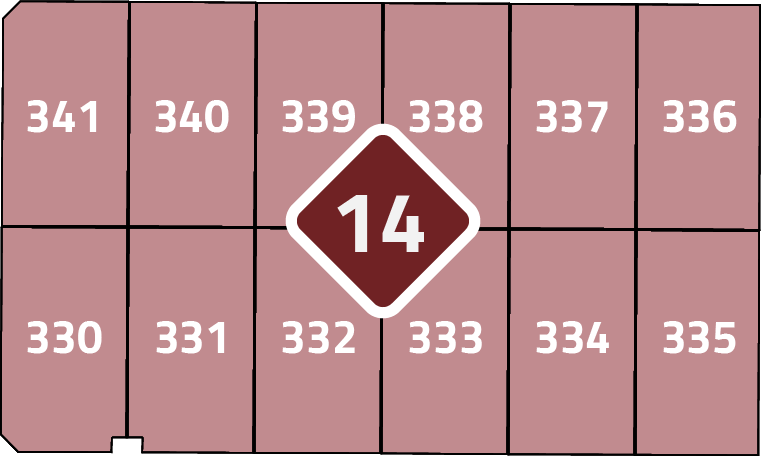 إجمالي المساحة القابلة للبيع =  9,808.75
21
بلوك رقم | 15
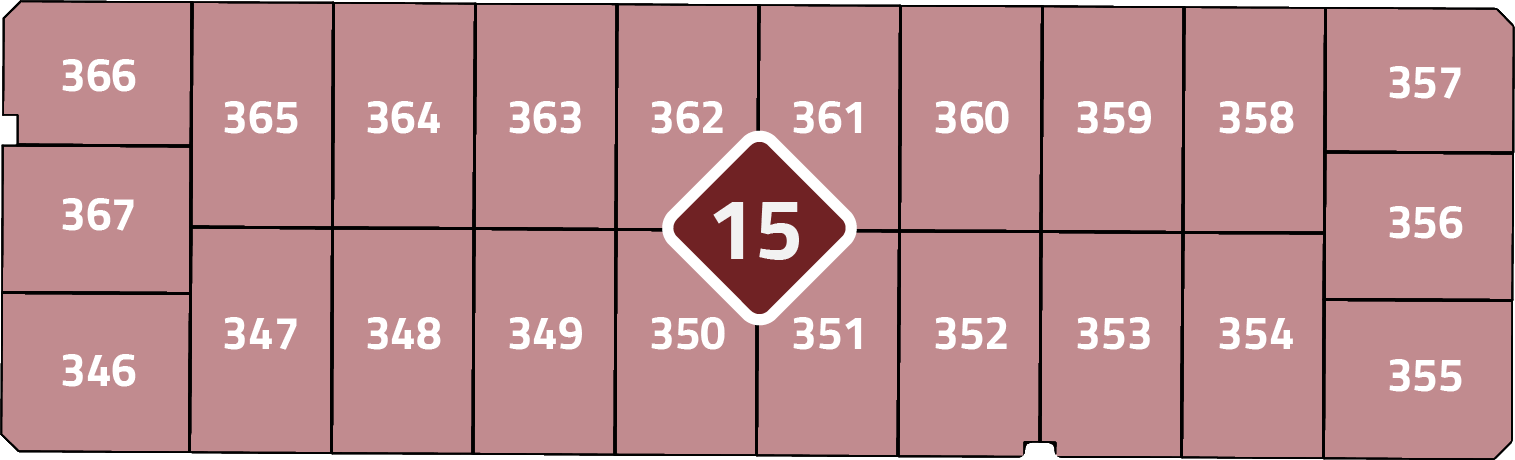 إجمالي المساحة القابلة للبيع =  19,541.00
22
بلوك رقم | 16
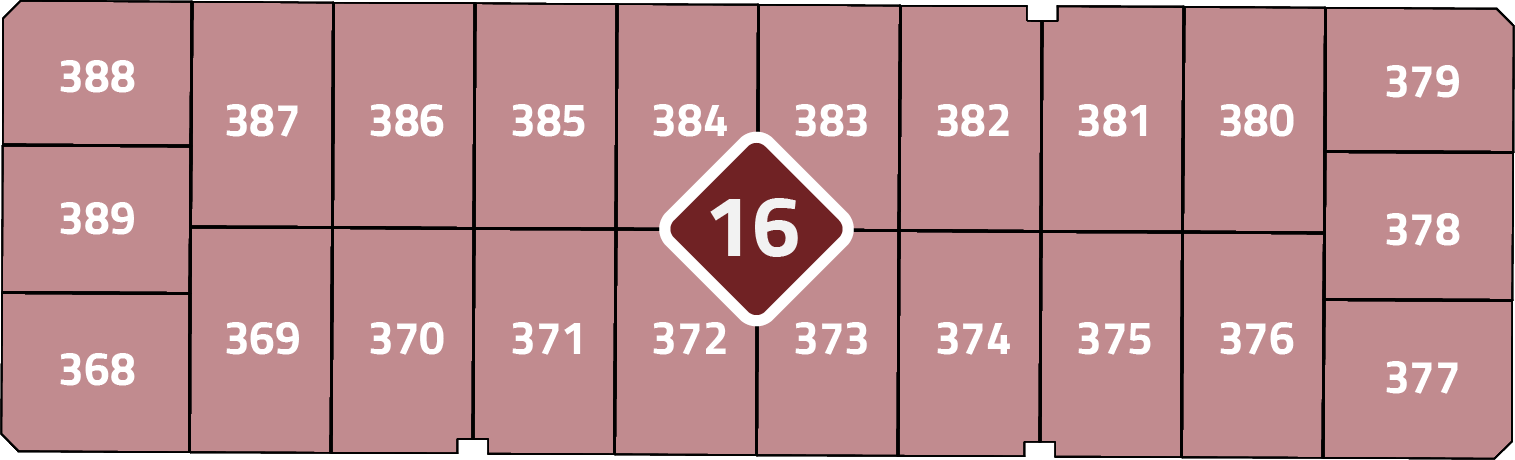 إجمالي المساحة القابلة للبيع =  19,528.50
23
بلوك رقم | 17
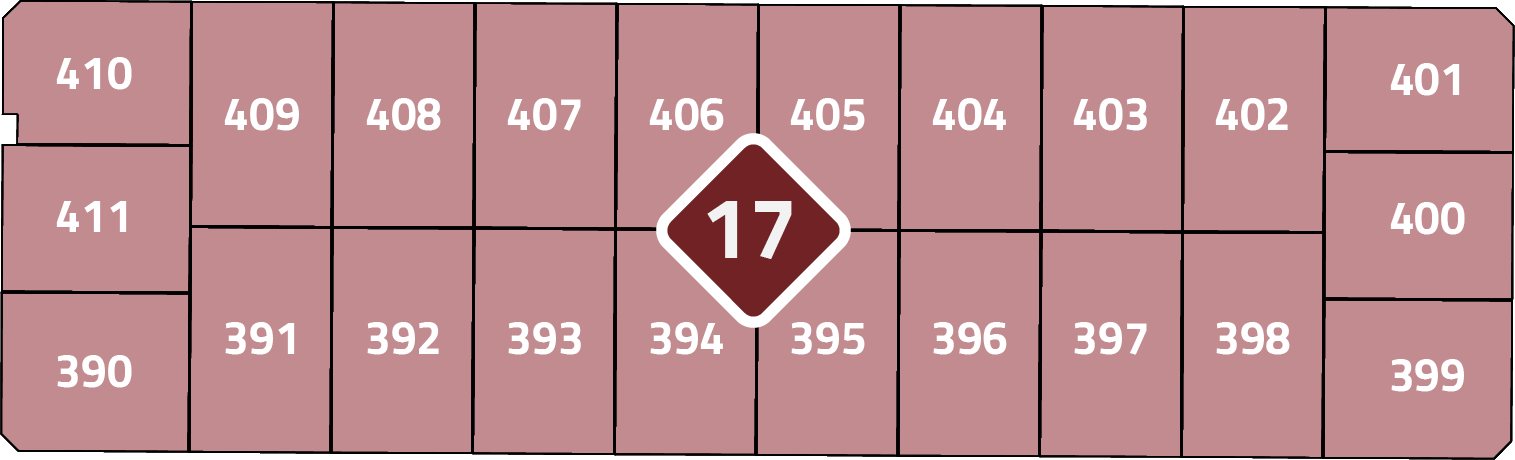 إجمالي المساحة القابلة للبيع =  19,553.50
24
بلوك رقم | 18
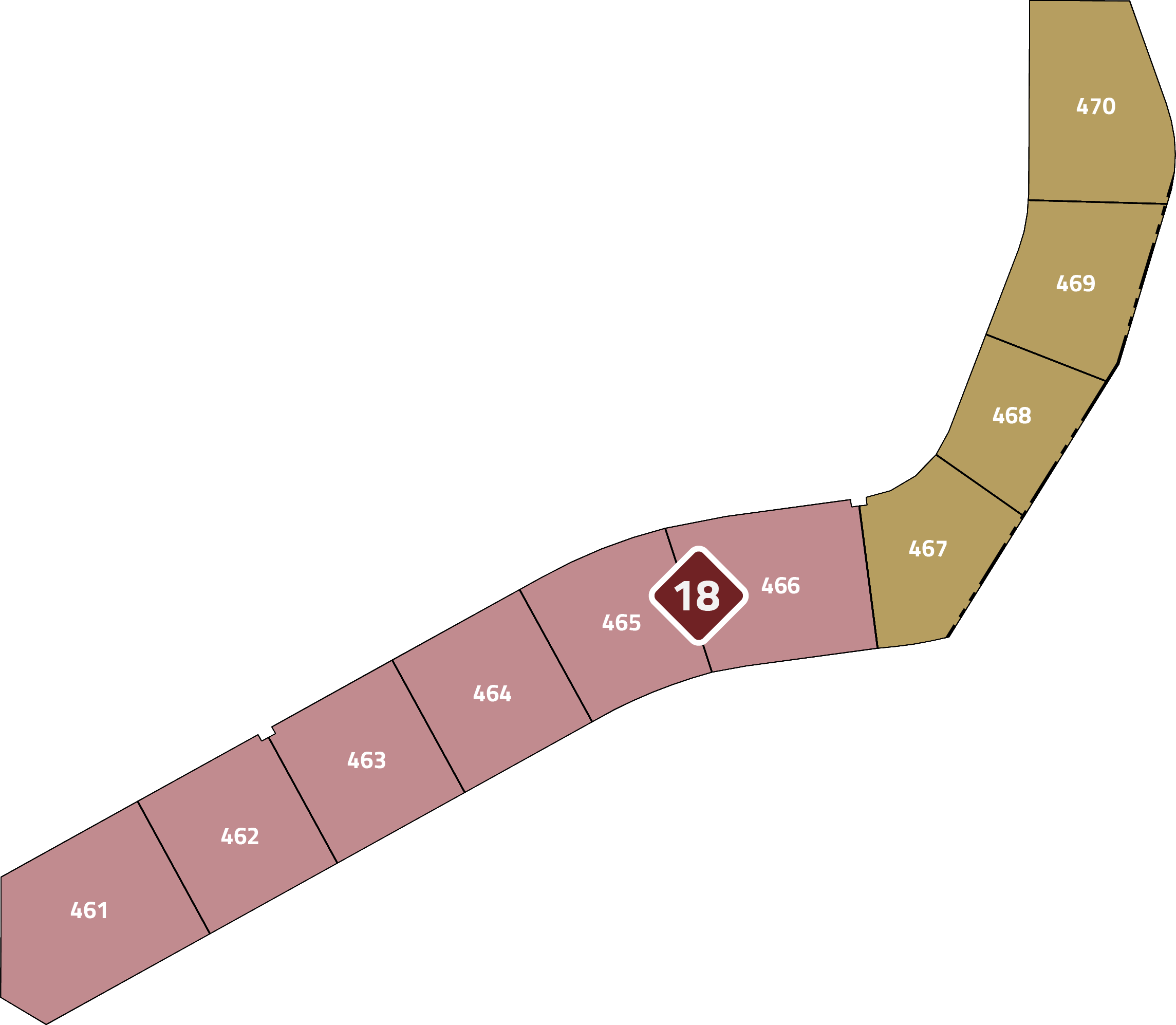 إجمالي المساحة القابلة للبيع =  24,956.50
25
بلوك رقم | 19
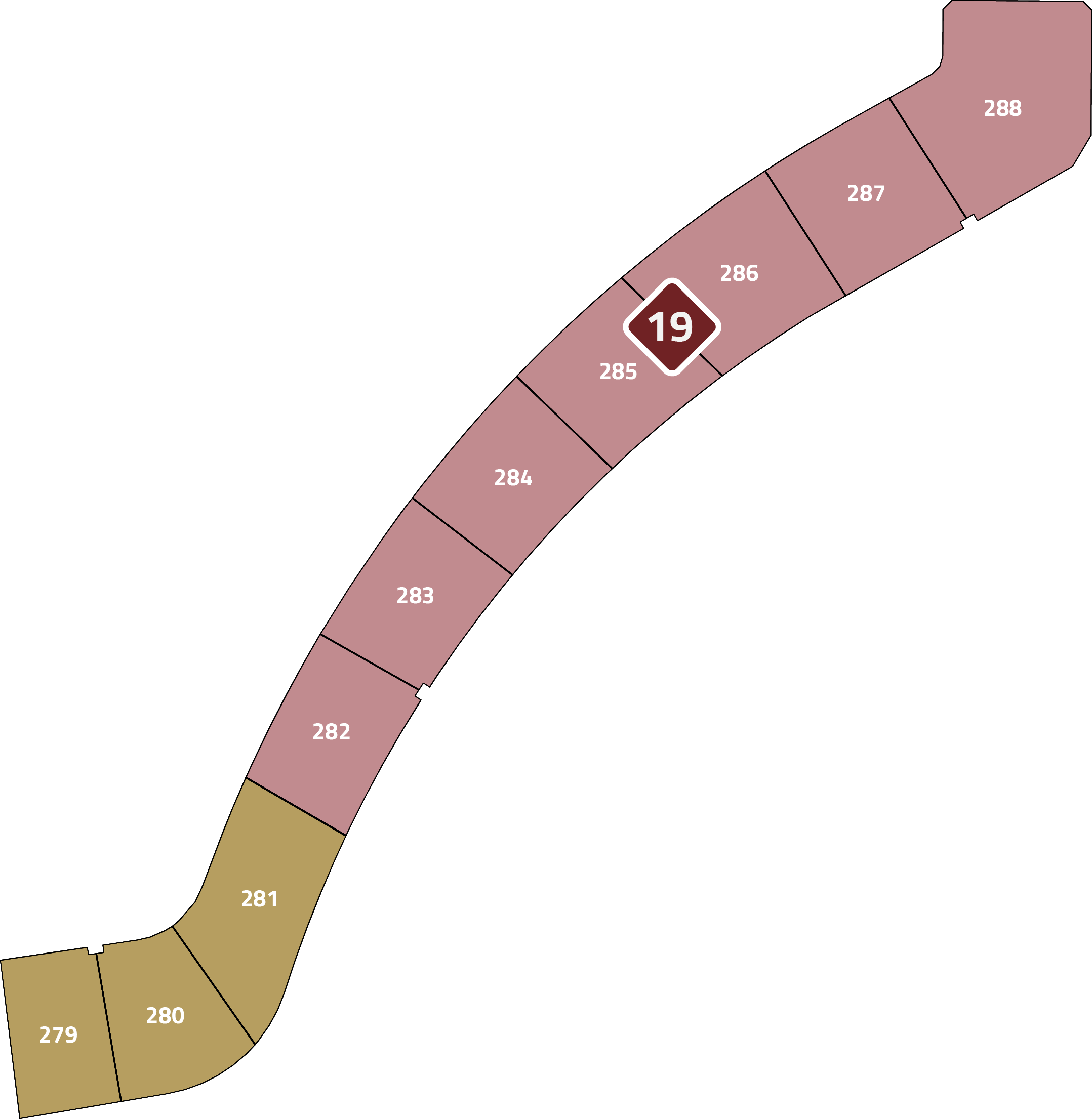 إجمالي المساحة القابلة للبيع =  23,696.99
26
بلوك رقم | 20
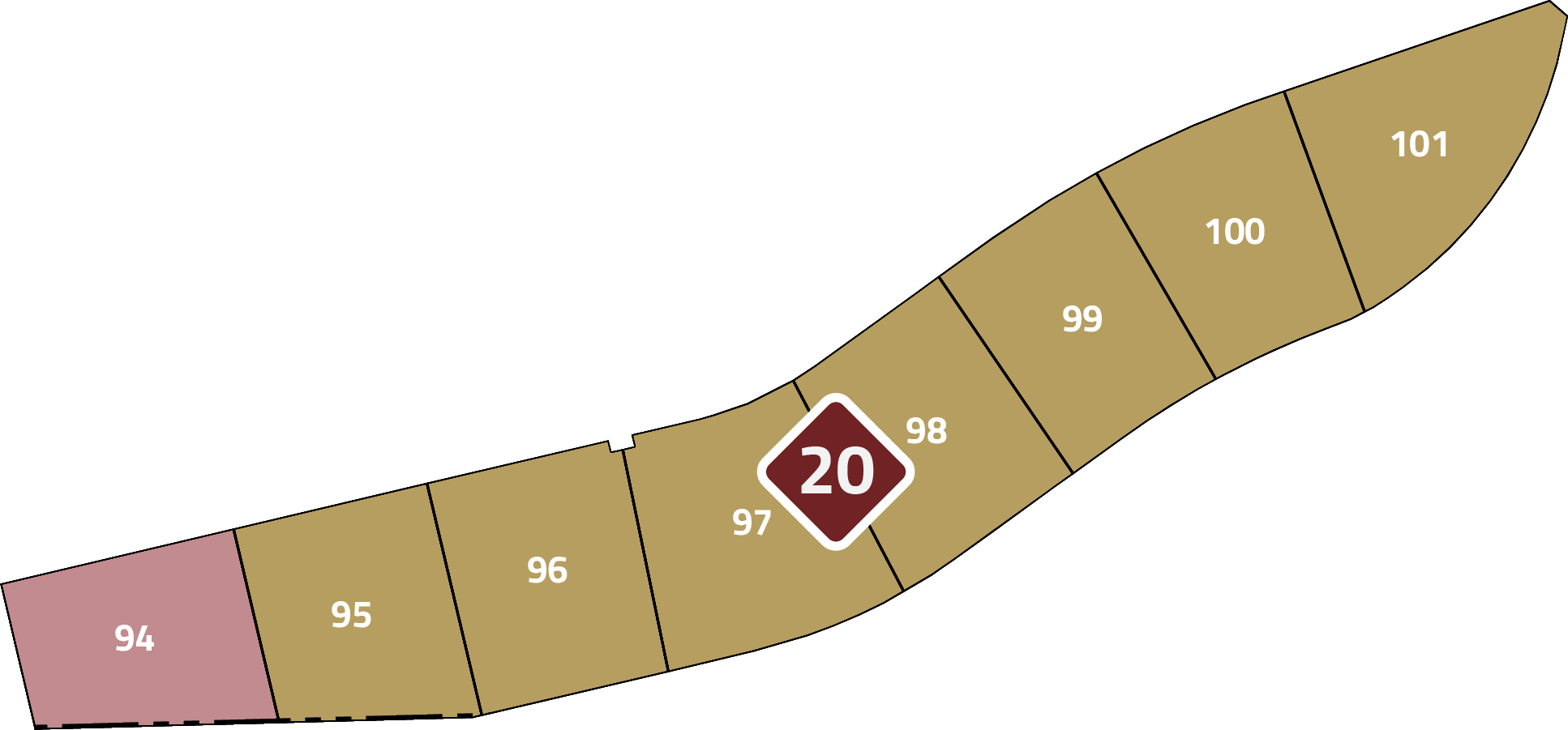 إجمالي المساحة القابلة للبيع =  17,397.05
27
بلوك رقم | 21
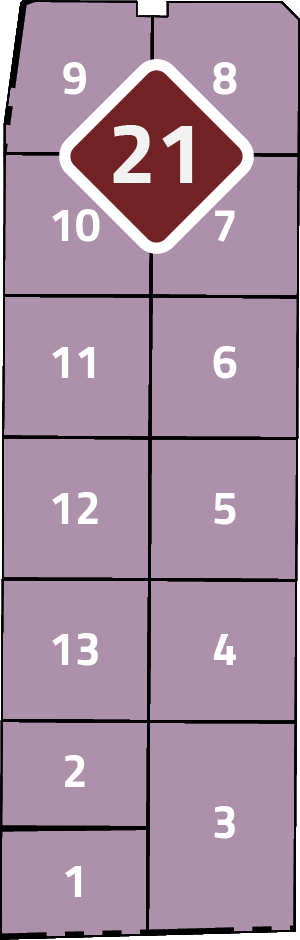 إجمالي المساحة القابلة للبيع =   7,867.07
28
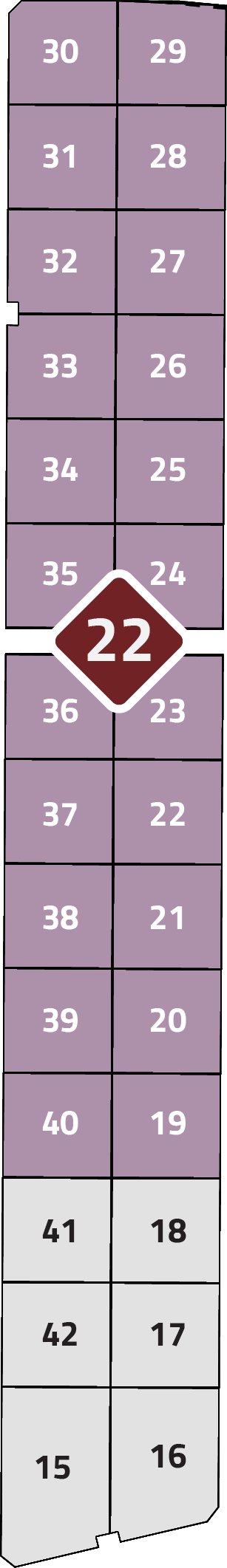 بلوك رقم | 22
إجمالي المساحة القابلة للبيع =    17,365.00
29
بلوك رقم | 23
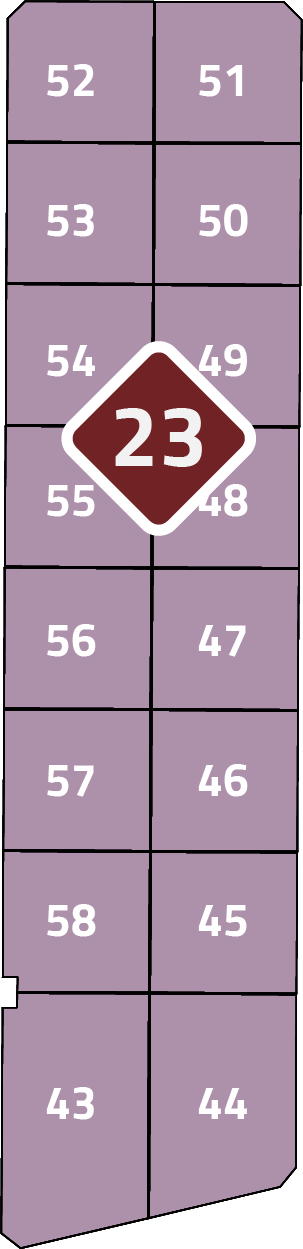 إجمالي المساحة القابلة للبيع = 10,280.28
30
بلوك رقم | 24
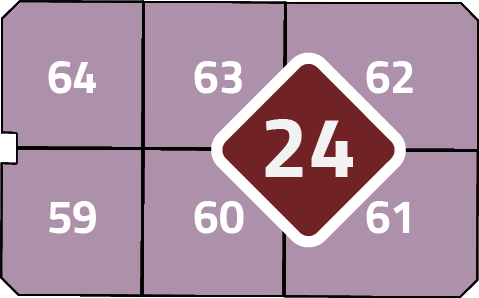 إجمالي المساحة القابلة للبيع = 4,012.00
31
بلوك رقم | 25
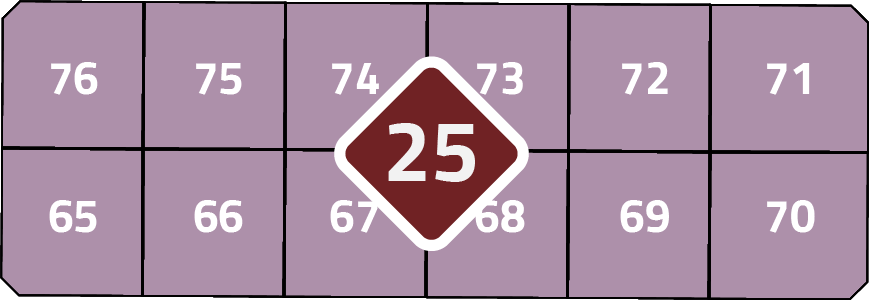 إجمالي المساحة القابلة للبيع = 7,324.50
32
بلوك رقم | 26
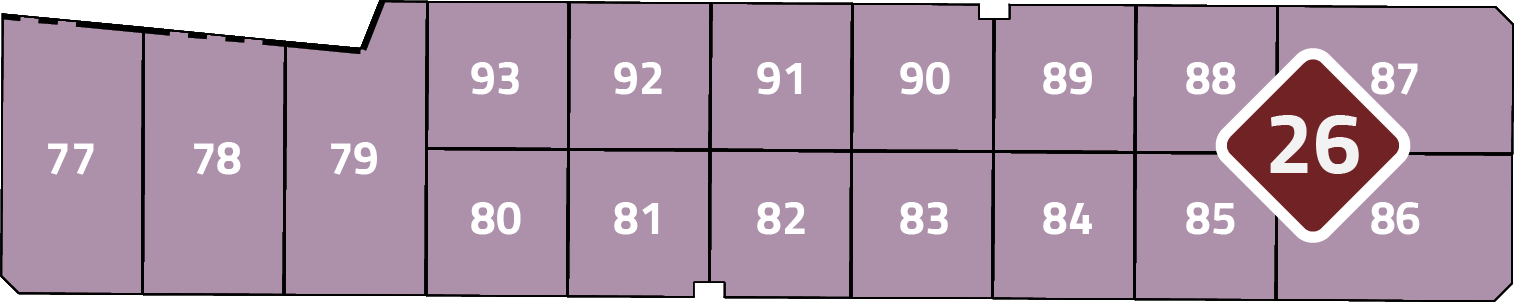 إجمالي المساحة القابلة للبيع = 12,430.04
33
بلوك رقم | 27
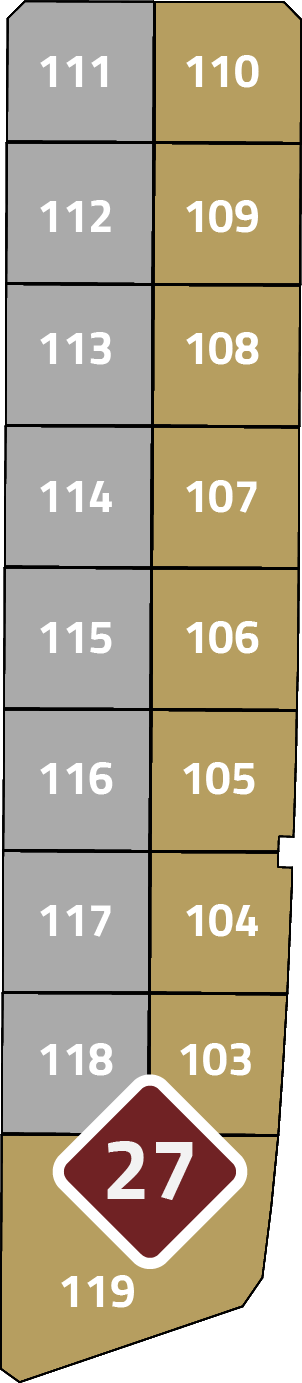 إجمالي المساحة القابلة للبيع = 11,093.64
34
بلوك رقم | 28
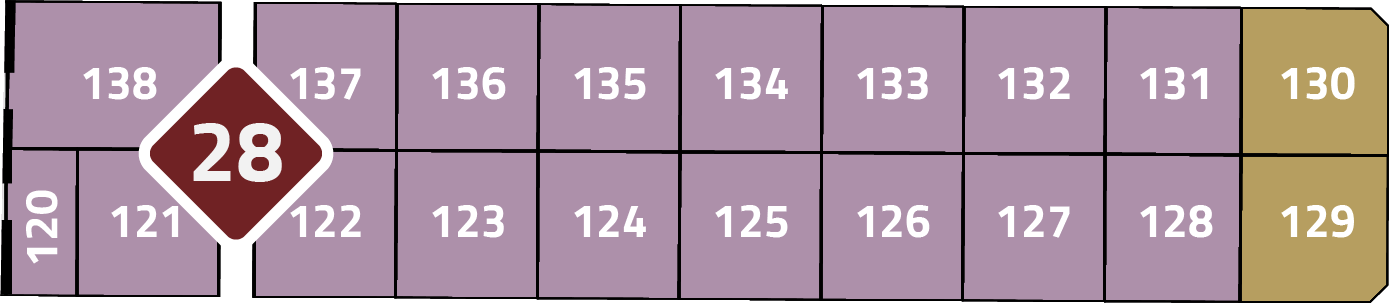 إجمالي المساحة القابلة للبيع = 11,388.43
35
بلوك رقم | 29
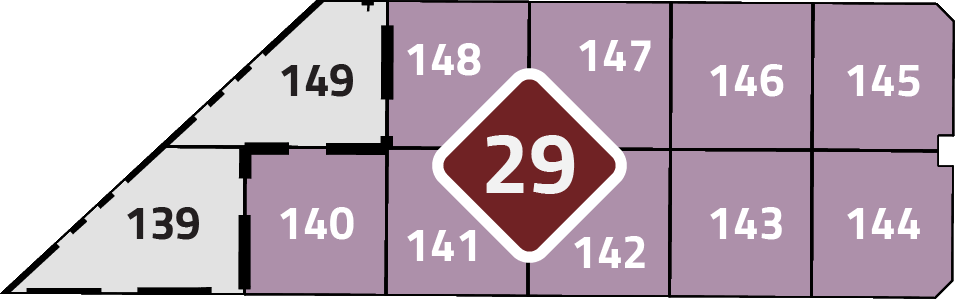 إجمالي المساحة القابلة للبيع = 5,378.50
36
بلوك رقم | 30
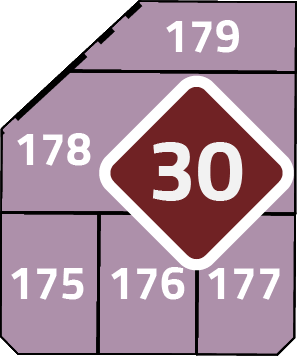 إجمالي المساحة القابلة للبيع =  2,737.67
37
بلوك رقم | 31
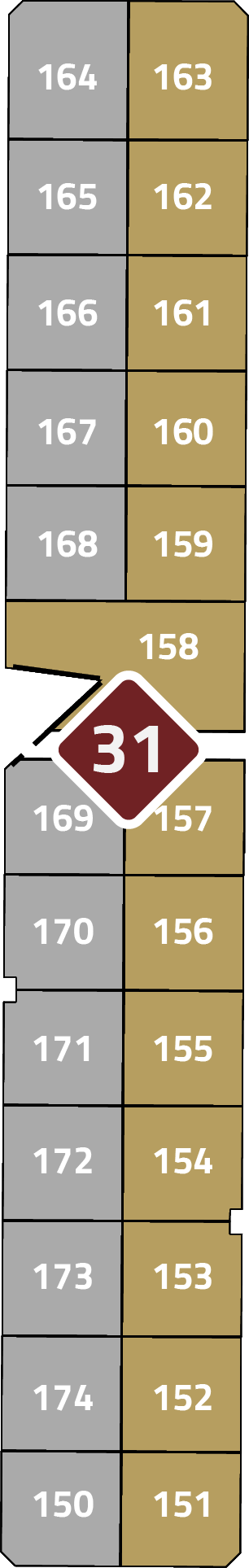 إجمالي المساحة القابلة للبيع = 15,783.68
38
بلوك رقم | 32
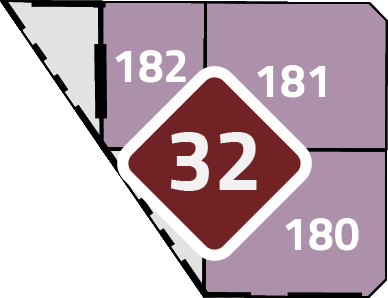 إجمالي المساحة القابلة للبيع = 1,976.36
39
بلوك رقم | 33
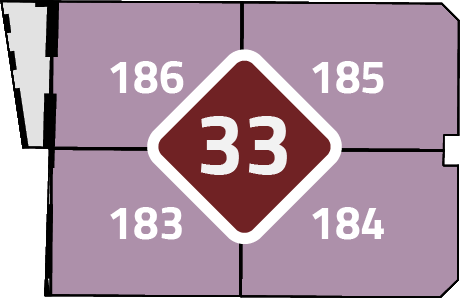 إجمالي المساحة القابلة للبيع = 3,451.35
40
بلوك رقم | 34
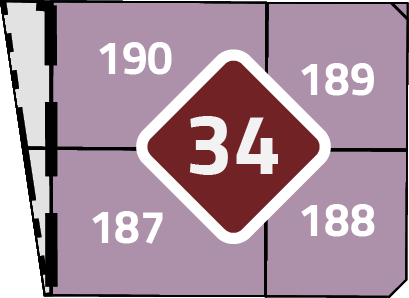 إجمالي المساحة القابلة للبيع =3,009.83
41
بلوك رقم | 35
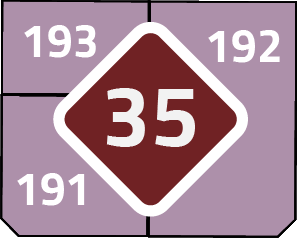 إجمالي المساحة القابلة للبيع = 1,991.00
42
بلوك رقم | 36
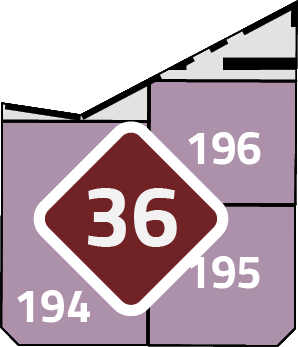 إجمالي المساحة القابلة للبيع = 2,066.00
43
بلوك رقم | 37
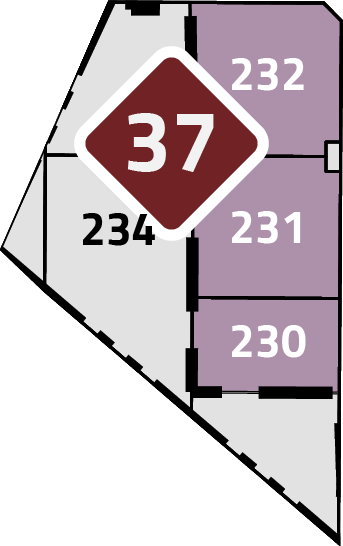 إجمالي المساحة القابلة للبيع =  3,475.89
44
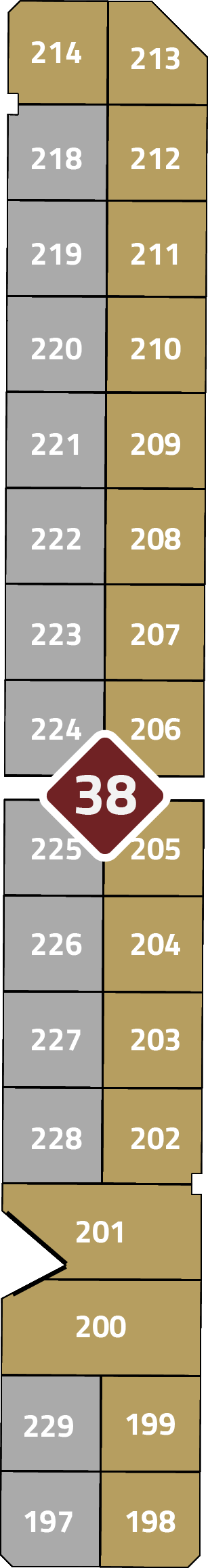 بلوك رقم | 38
إجمالي المساحة القابلة للبيع =   18,990.50
45
بلوك رقم | 40
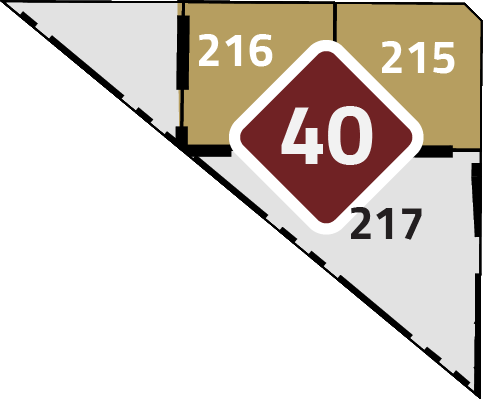 إجمالي المساحة القابلة للبيع =  1,263.42
46
بلوك رقم | 41
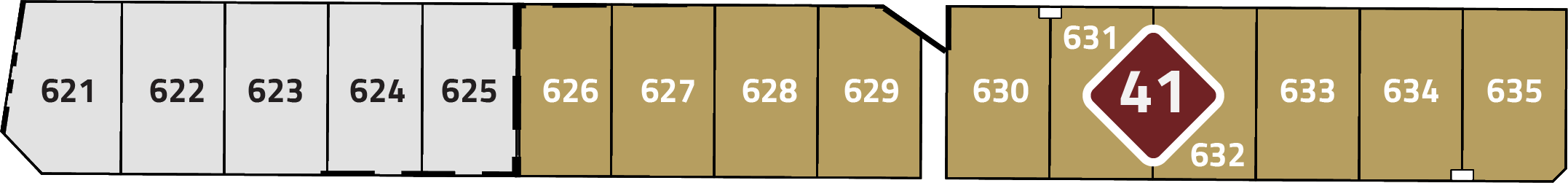 إجمالي المساحة القابلة للبيع = 9,467.02
47
بلوك رقم | 42
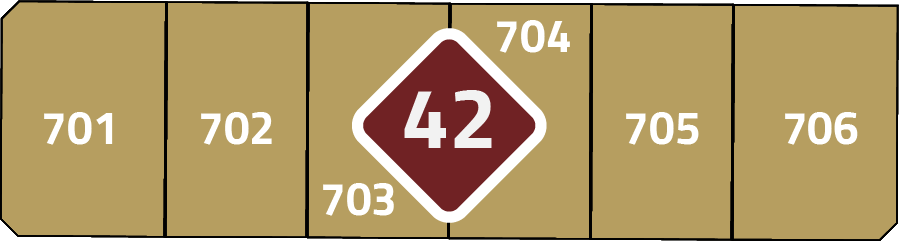 إجمالي المساحة القابلة للبيع =   6,066.50
48
بلوك رقم | 43
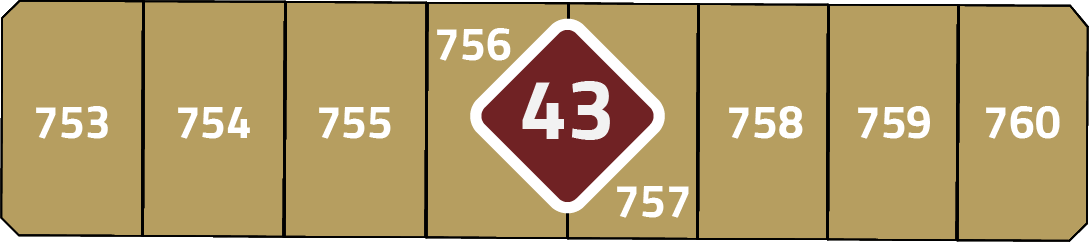 إجمالي المساحة القابلة للبيع =  7,341.06
49
بلوك رقم | 44
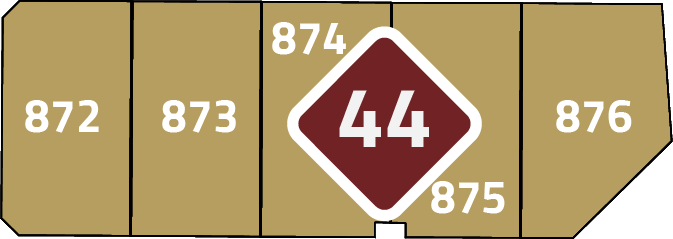 إجمالي المساحة القابلة للبيع =     4,366.44
50
بلوك رقم | 45
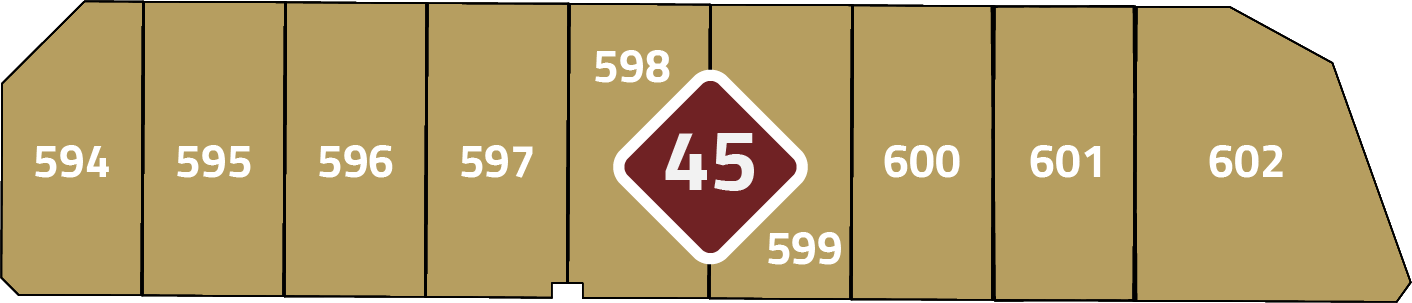 إجمالي المساحة القابلة للبيع =      8,285.00
51
بلوك رقم | 46
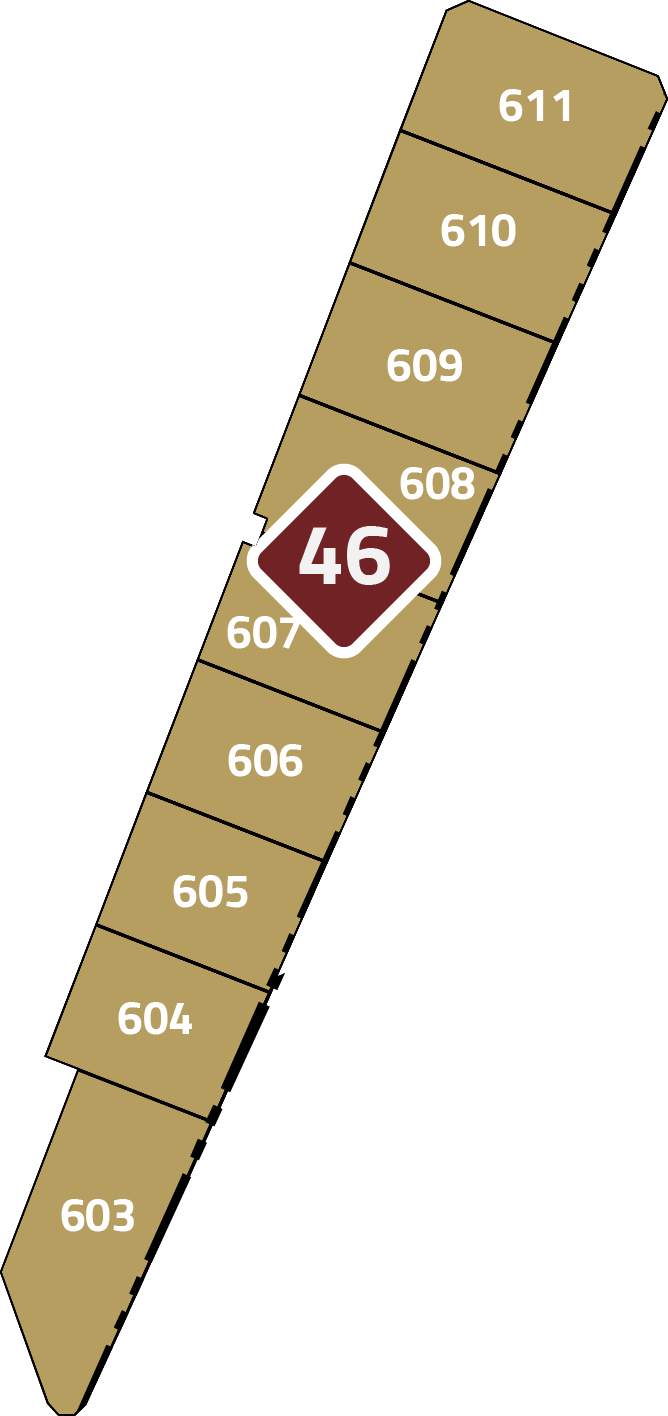 إجمالي المساحة القابلة للبيع =  7,950.93
52
بلوك رقم | 47
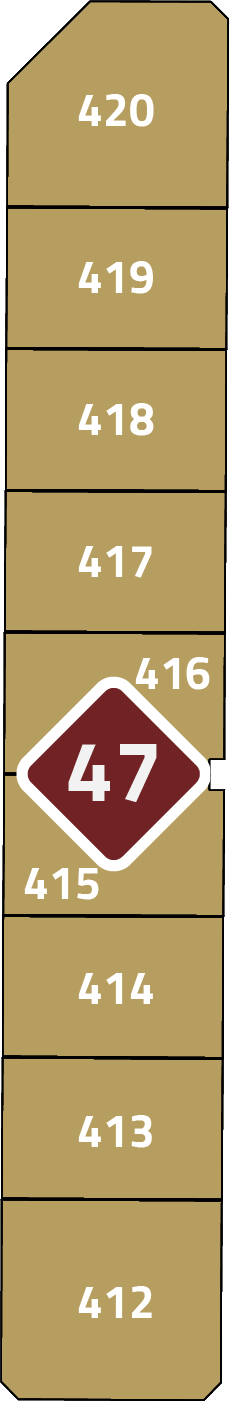 إجمالي المساحة القابلة للبيع =       8,763.69
53
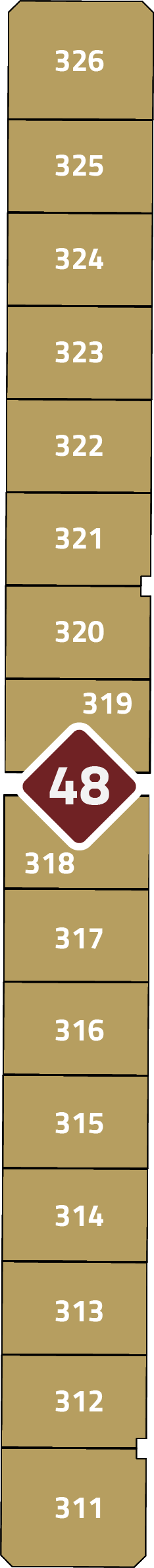 بلوك رقم | 48
إجمالي المساحة القابلة للبيع =  14,859.83
54
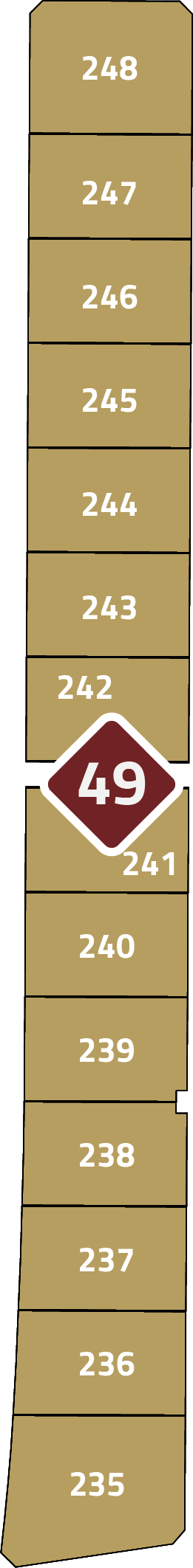 بلوك رقم | 49
إجمالي المساحة القابلة للبيع = 13,302.55
55
المركز التجاري
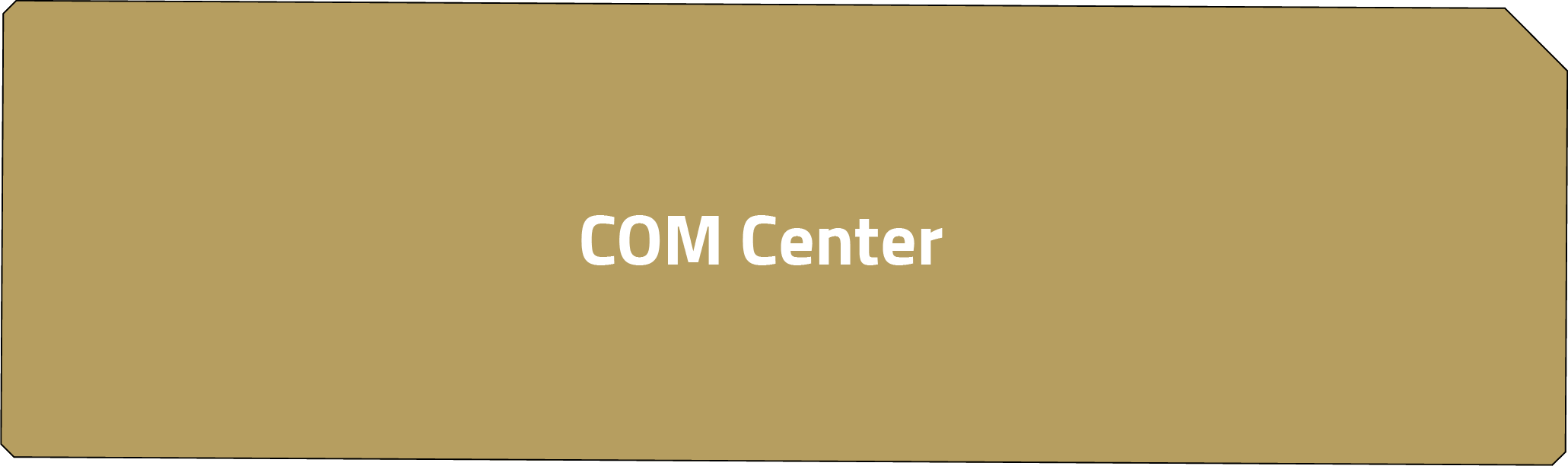 إجمالي المساحة القابلة للبيع =    35,435.50
56
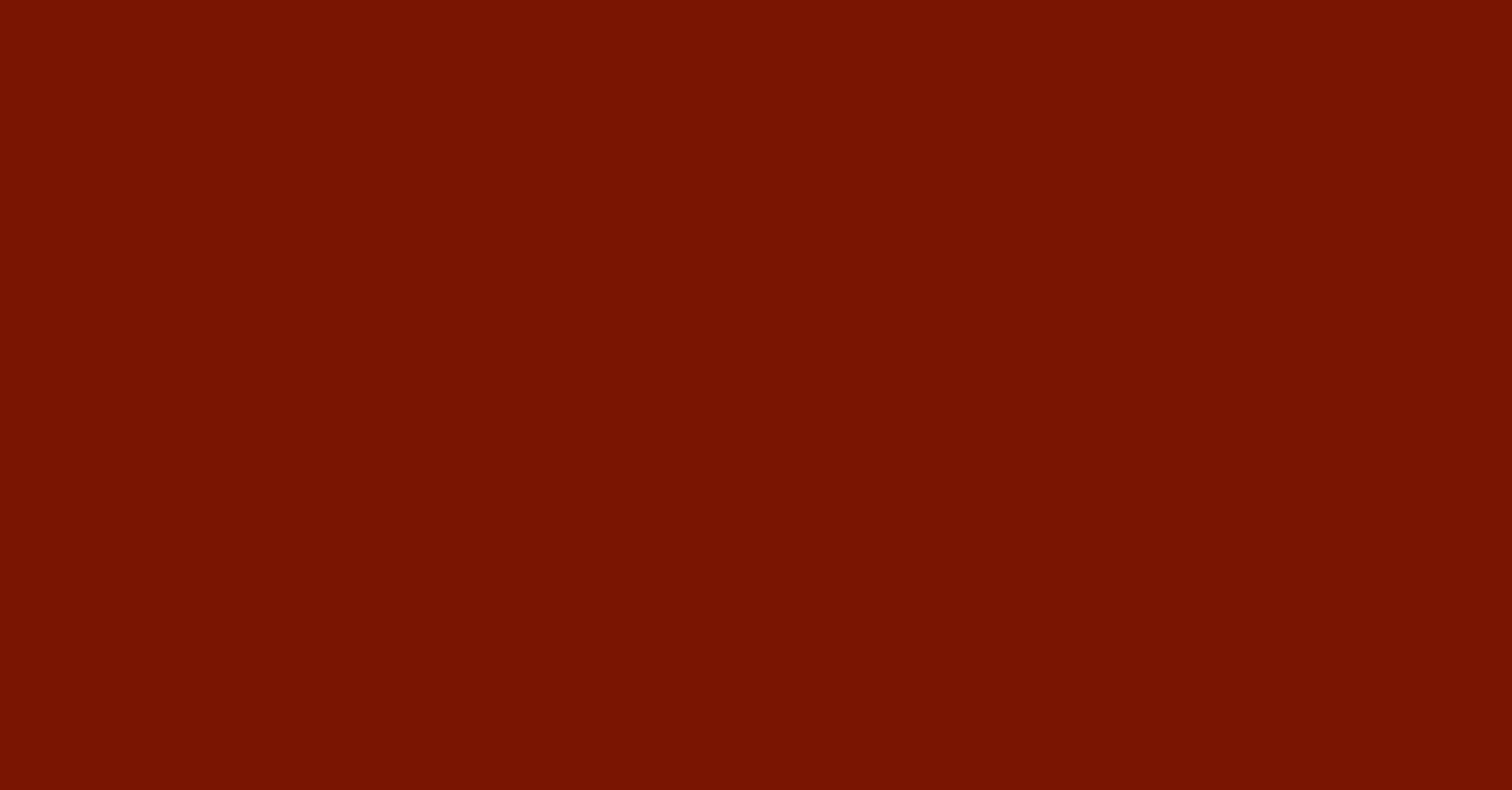 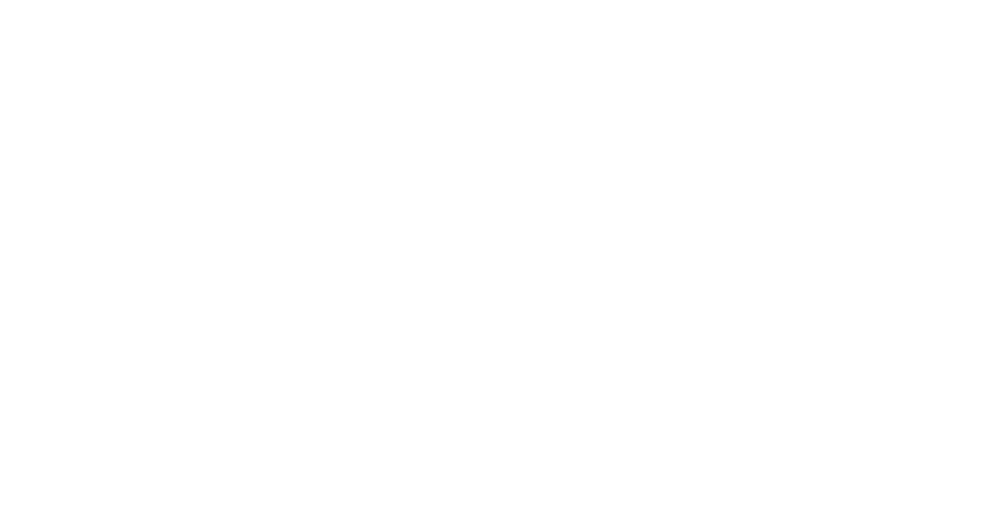